온라인 교육 예약 매뉴얼
서울특별시교통연수원
온라인 교육 예약 매뉴얼
버스 보수교육
온라인 교육 예약 매뉴얼
1. 교육사이트 접속
온라인 교육 예약 매뉴얼
1. 교육사이트 접속
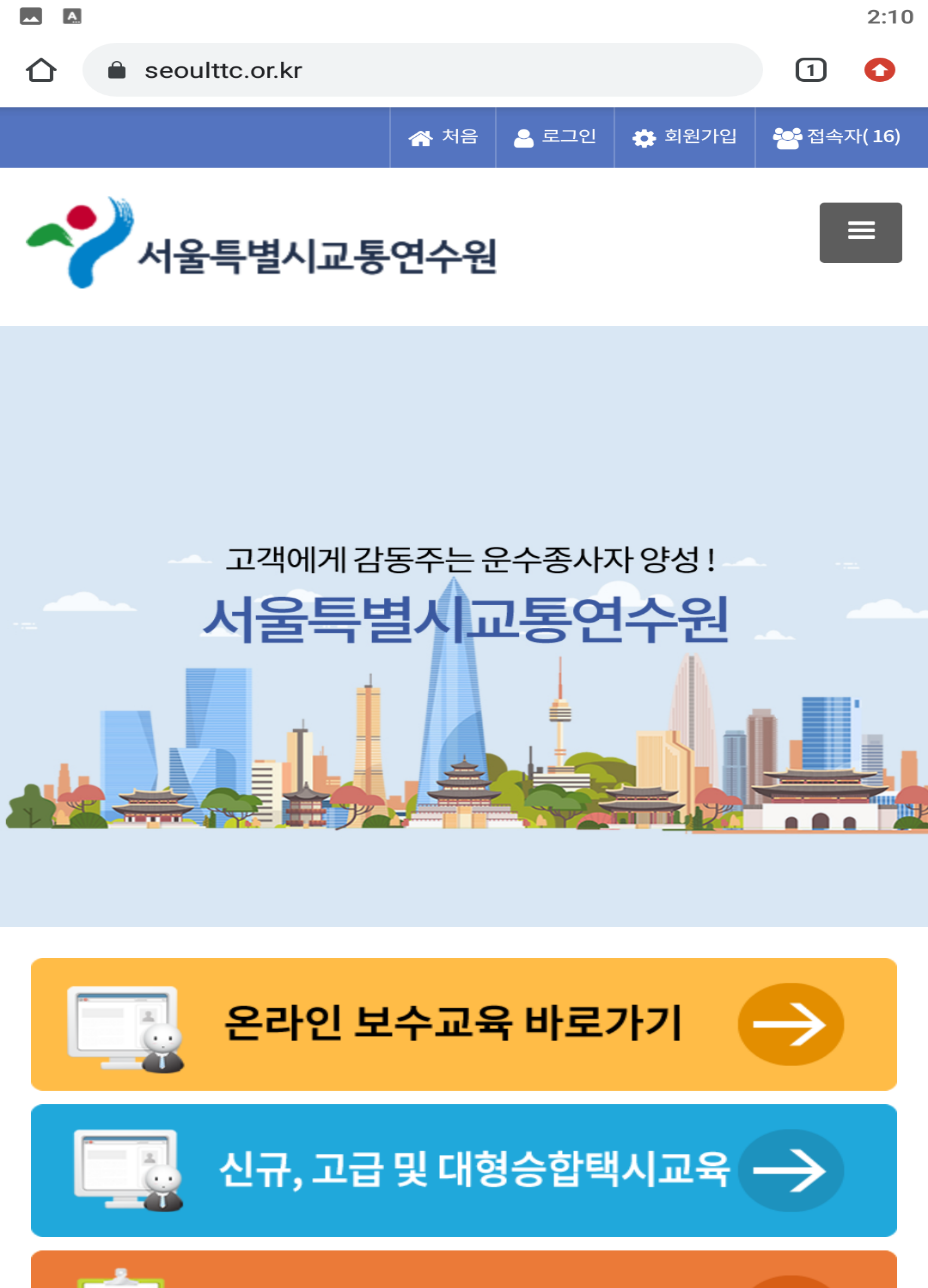   바로가기
서울시교통연수원 홈페이지 접속 후 ‘온라인 보수교육 바로가기’ 선택
온라인 교육 예약 매뉴얼
2. 회원가입
온라인 교육 예약 매뉴얼
2. 회원가입
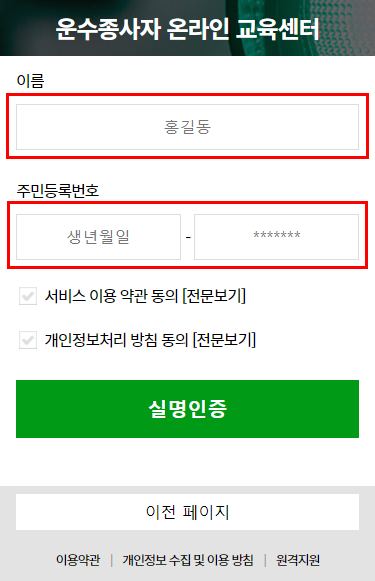 ‘이름’ 및 ‘주민등록번호’ 작성
온라인 교육 예약 매뉴얼
2. 회원가입
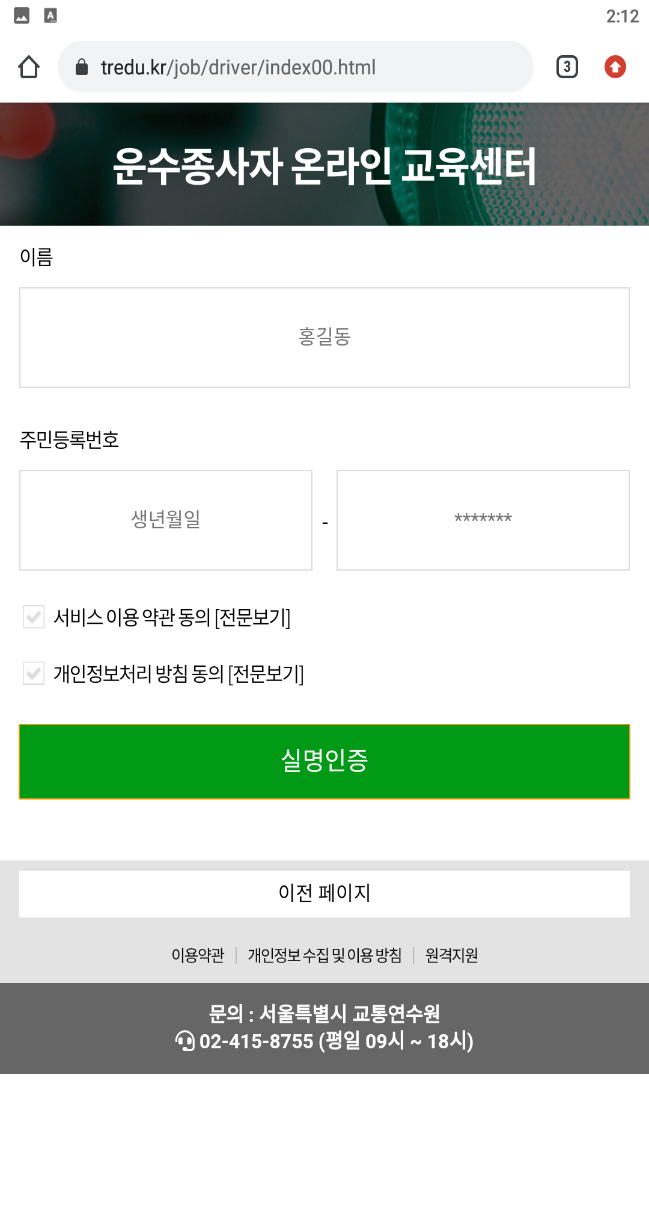 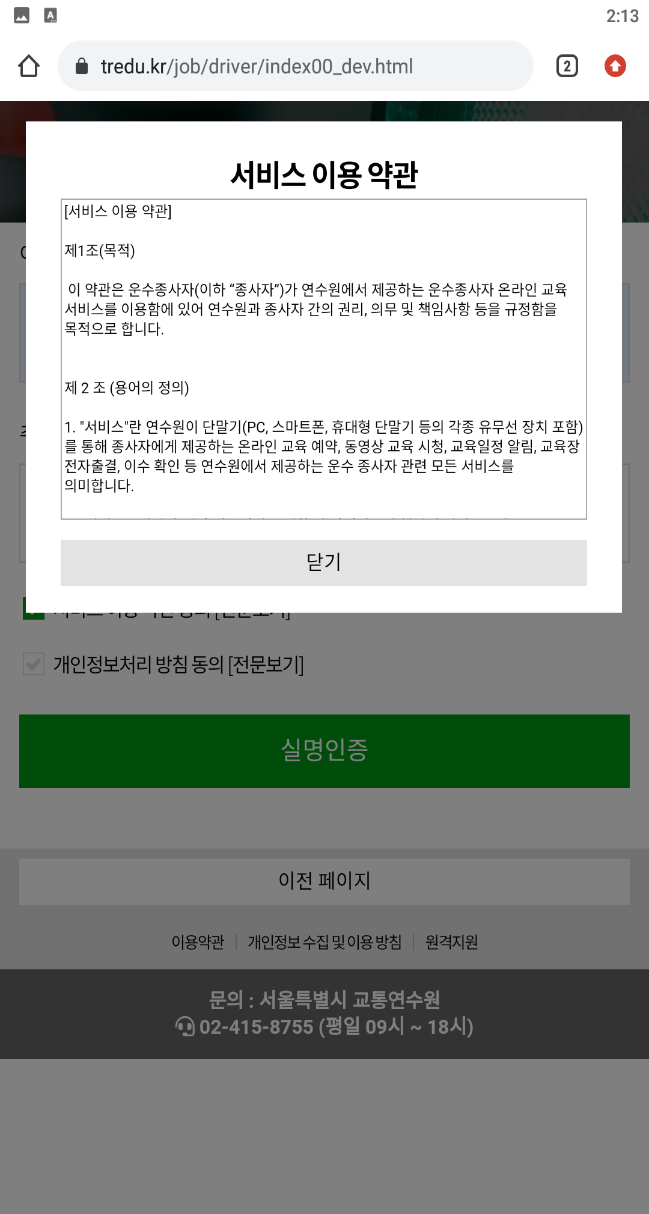 ‘서비스 이용 약관 동의[전문보기]’ 글자 왼쪽 체크박스 선택 후 ‘닫기’ 선택
온라인 교육 예약 매뉴얼
2. 회원가입
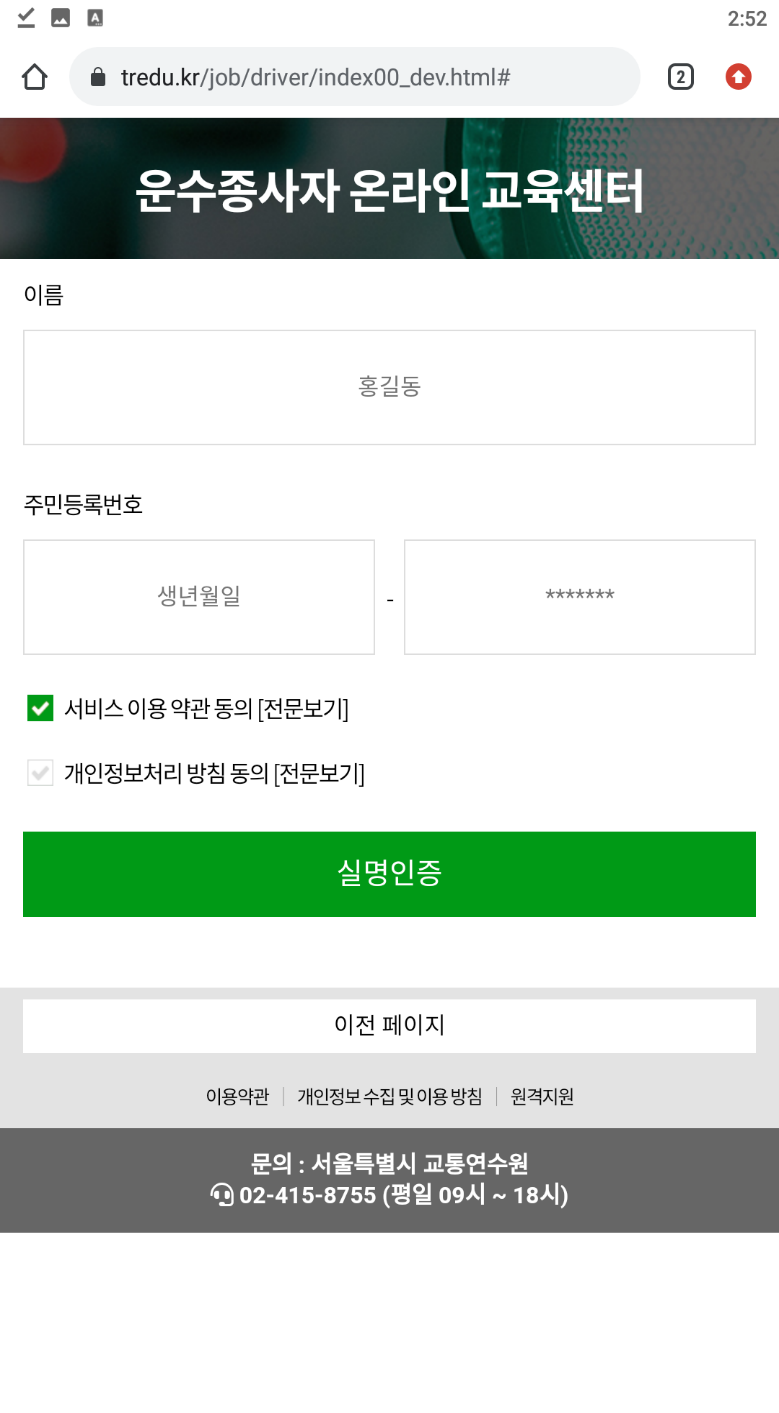 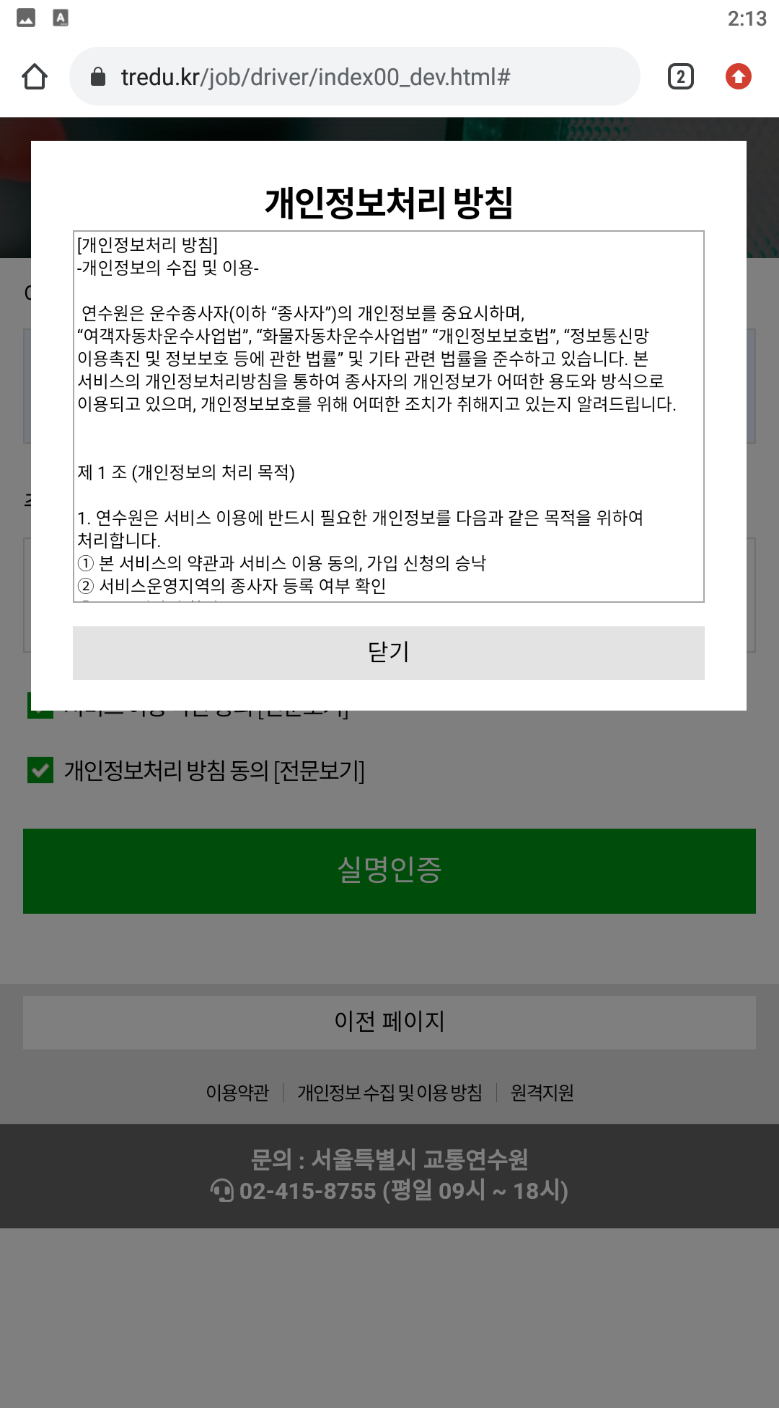 ‘개인정보처리 방침 동의[전문보기]’ 글자 왼쪽 체크박스 선택 후 ‘닫기’ 선택
온라인 교육 예약 매뉴얼
2. 회원가입
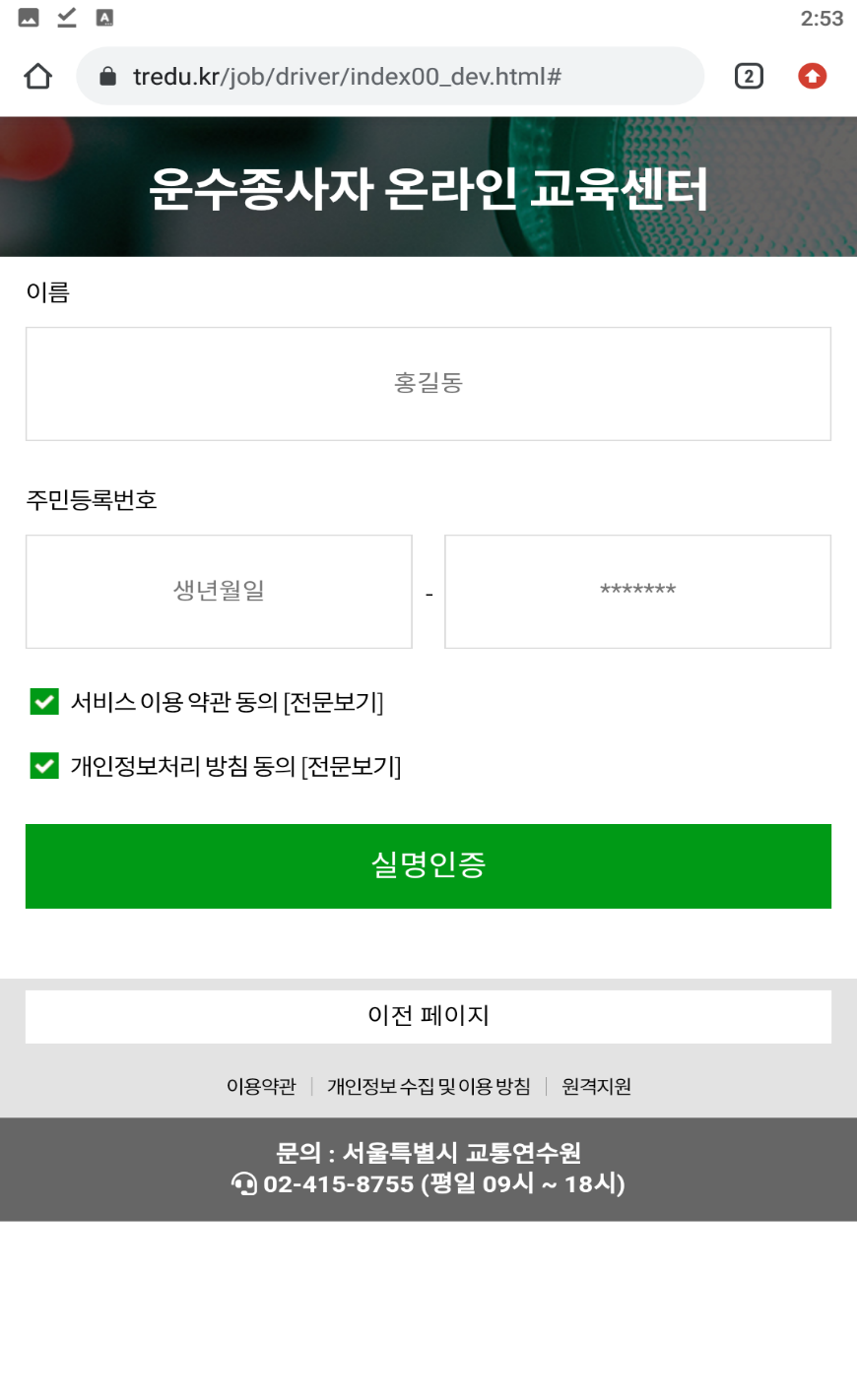 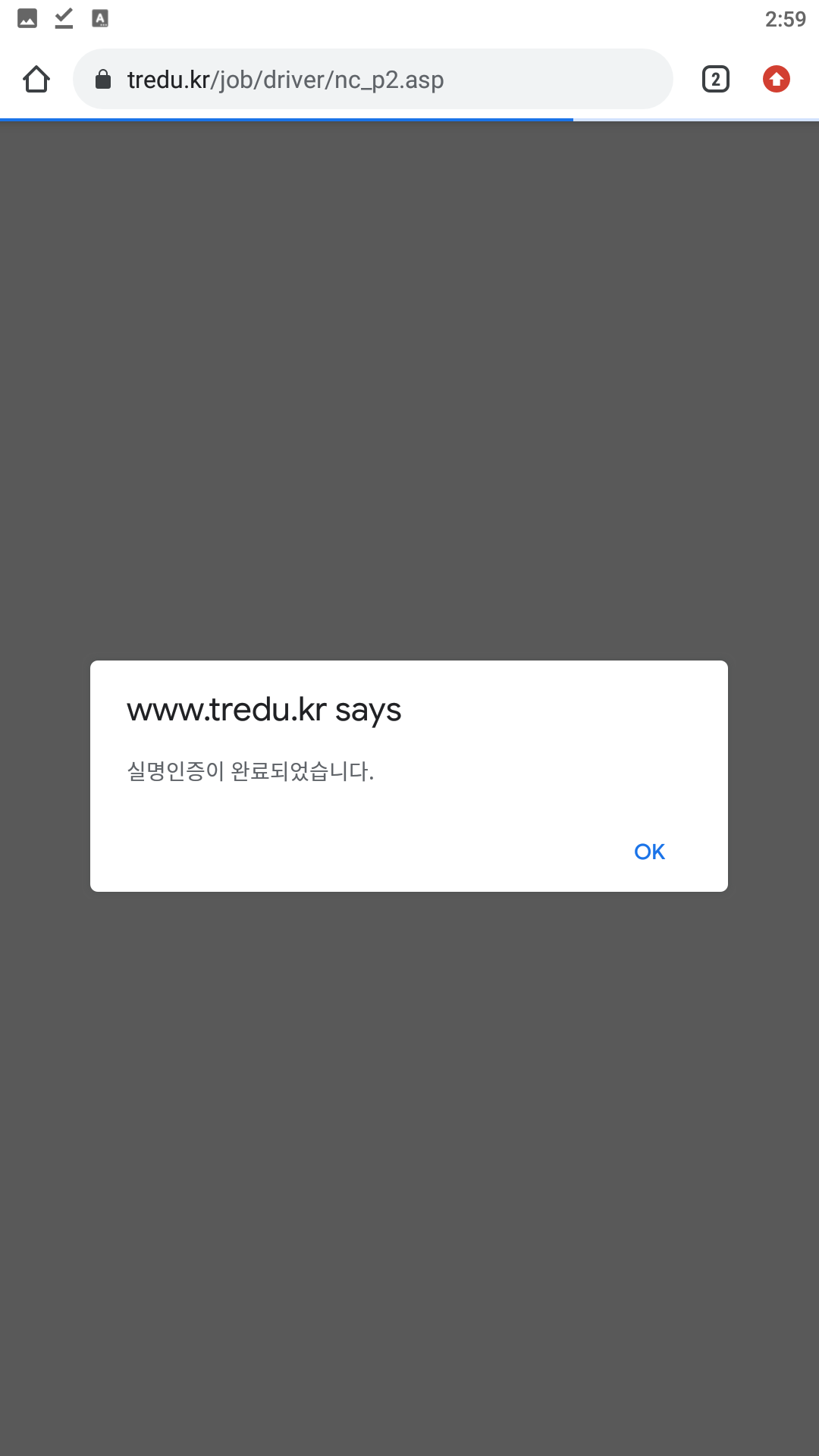 ‘실명인증’ 선택 후 ‘OK’ 선택
온라인 교육 예약 매뉴얼
2. 회원가입
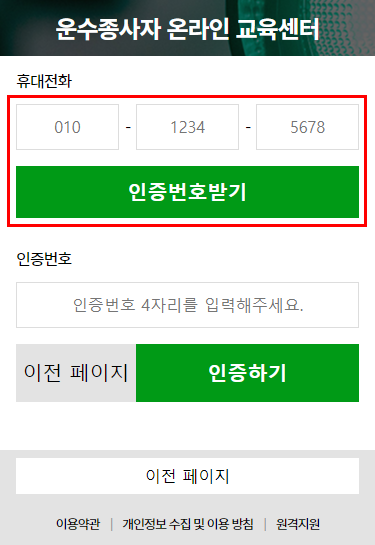 휴대전화번호 입력 후 ‘인증번호받기’ 선택
온라인 교육 예약 매뉴얼
2. 회원가입
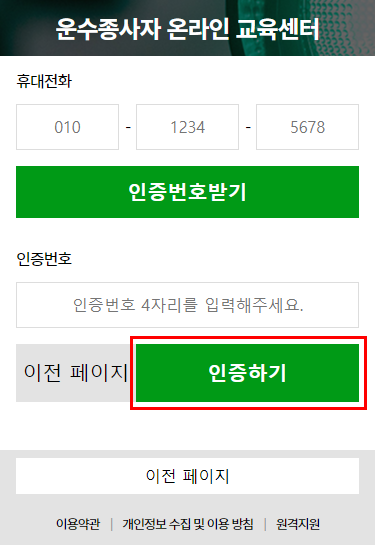 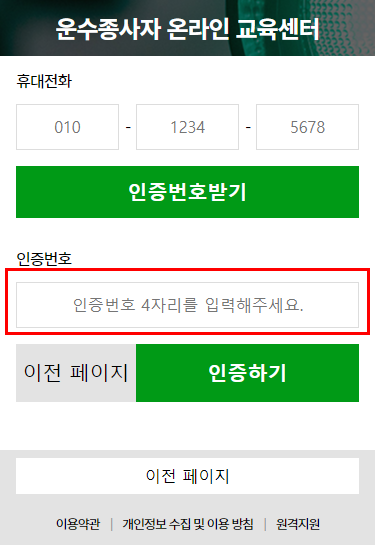 문자로 받은 인증번호 4자리 입력 후 ‘인증하기’ 선택
온라인 교육 예약 매뉴얼
3. 교육 신청 및 예약
온라인 교육 예약 매뉴얼
3. 교육 신청 및 예약
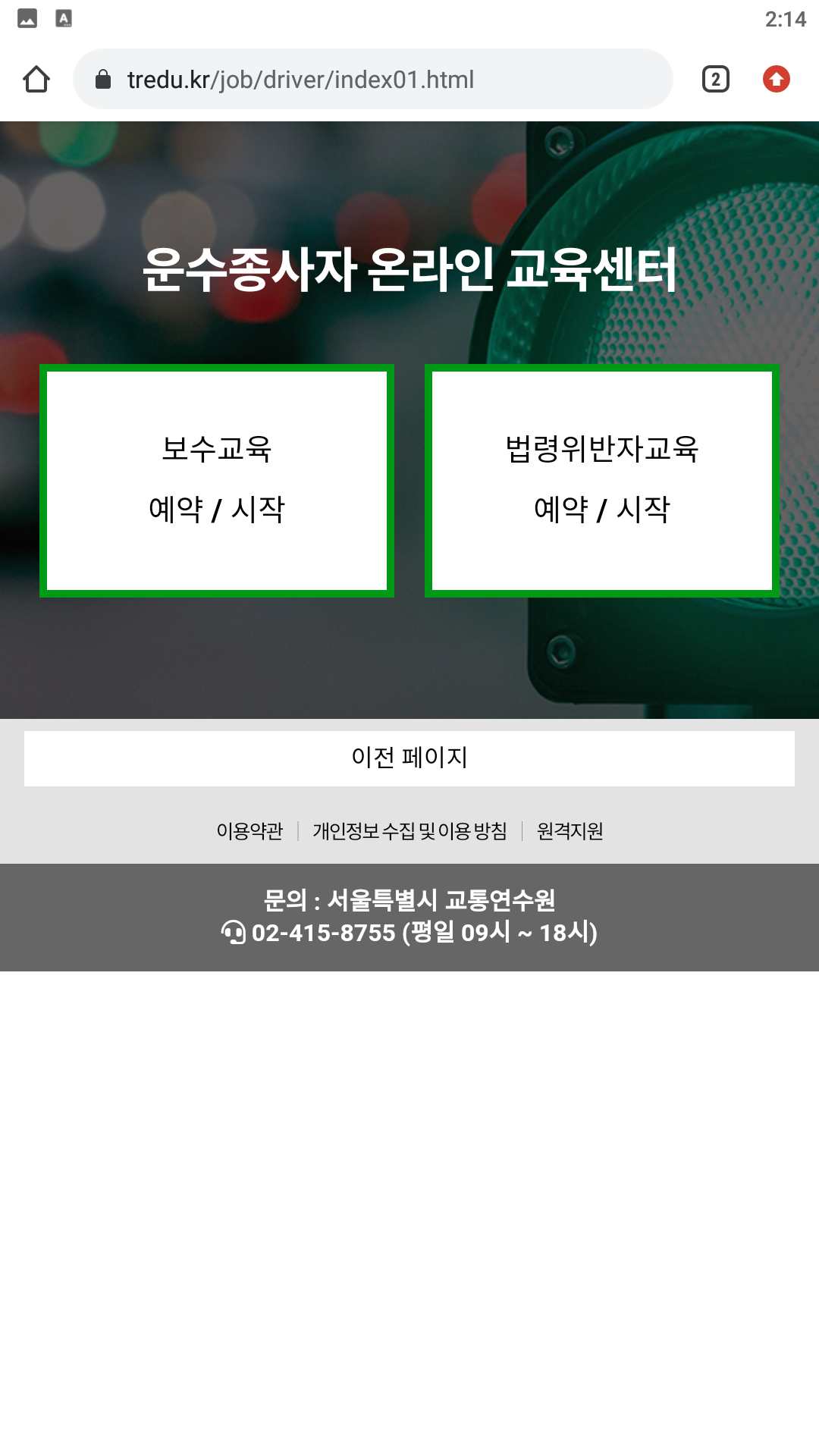 ‘보수교육 예약 / 시작’ 선택
온라인 교육 예약 매뉴얼
3. 교육 신청 및 예약
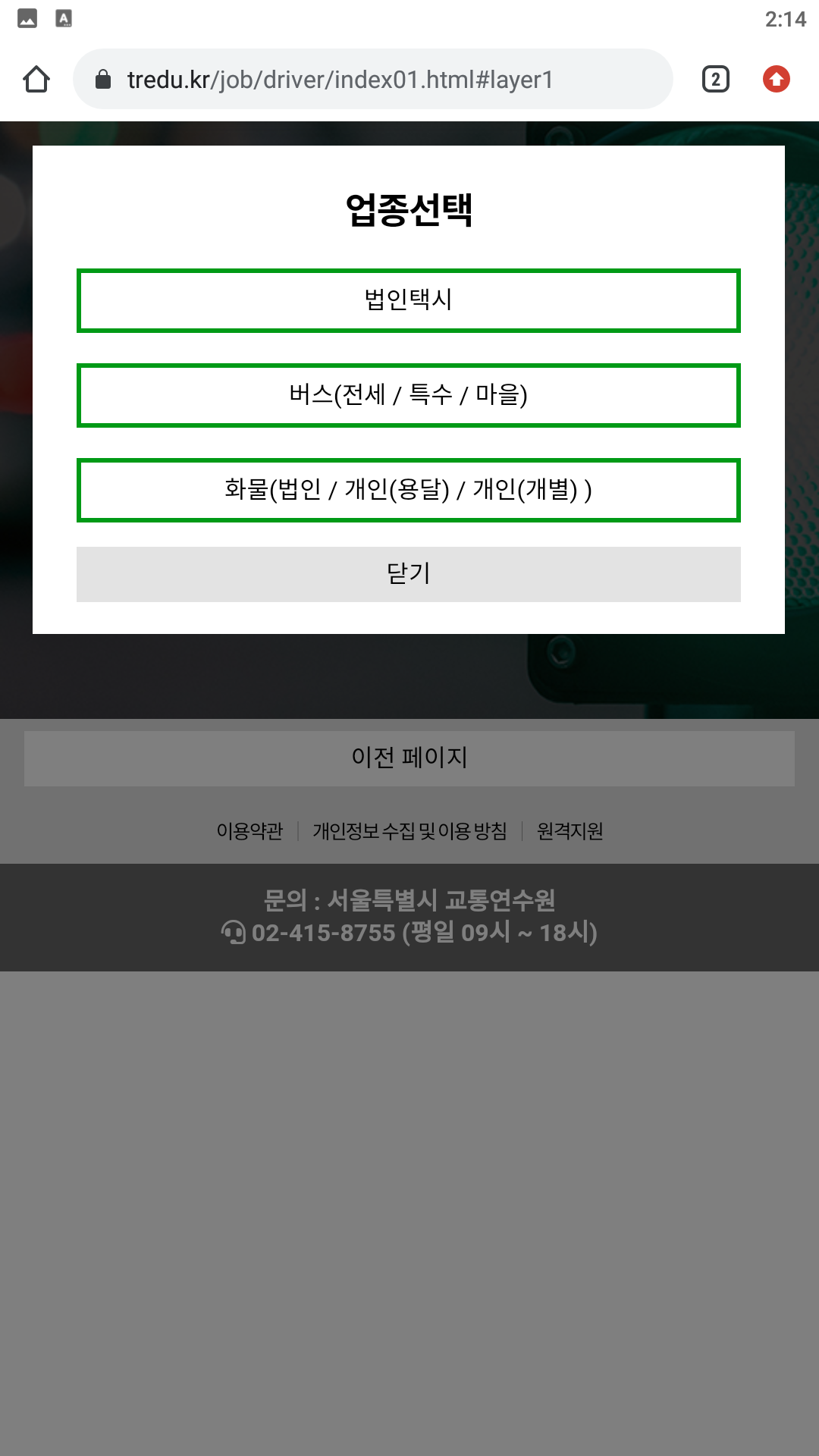 ‘버스(전세 / 특수 / 마을)’ 선택
온라인 교육 예약 매뉴얼
3. 교육 신청 및 예약
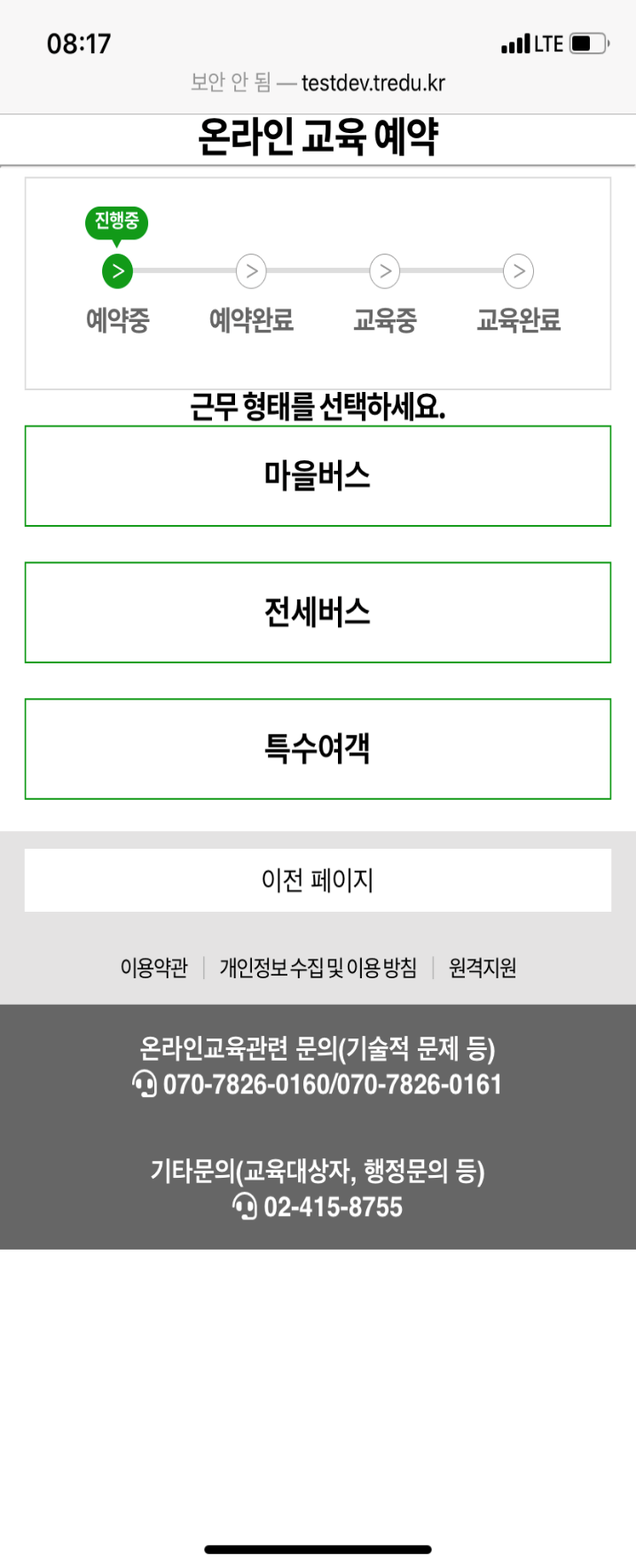 해당되는 근무 형태 선택
온라인 교육 예약 매뉴얼
3. 교육 신청 및 예약
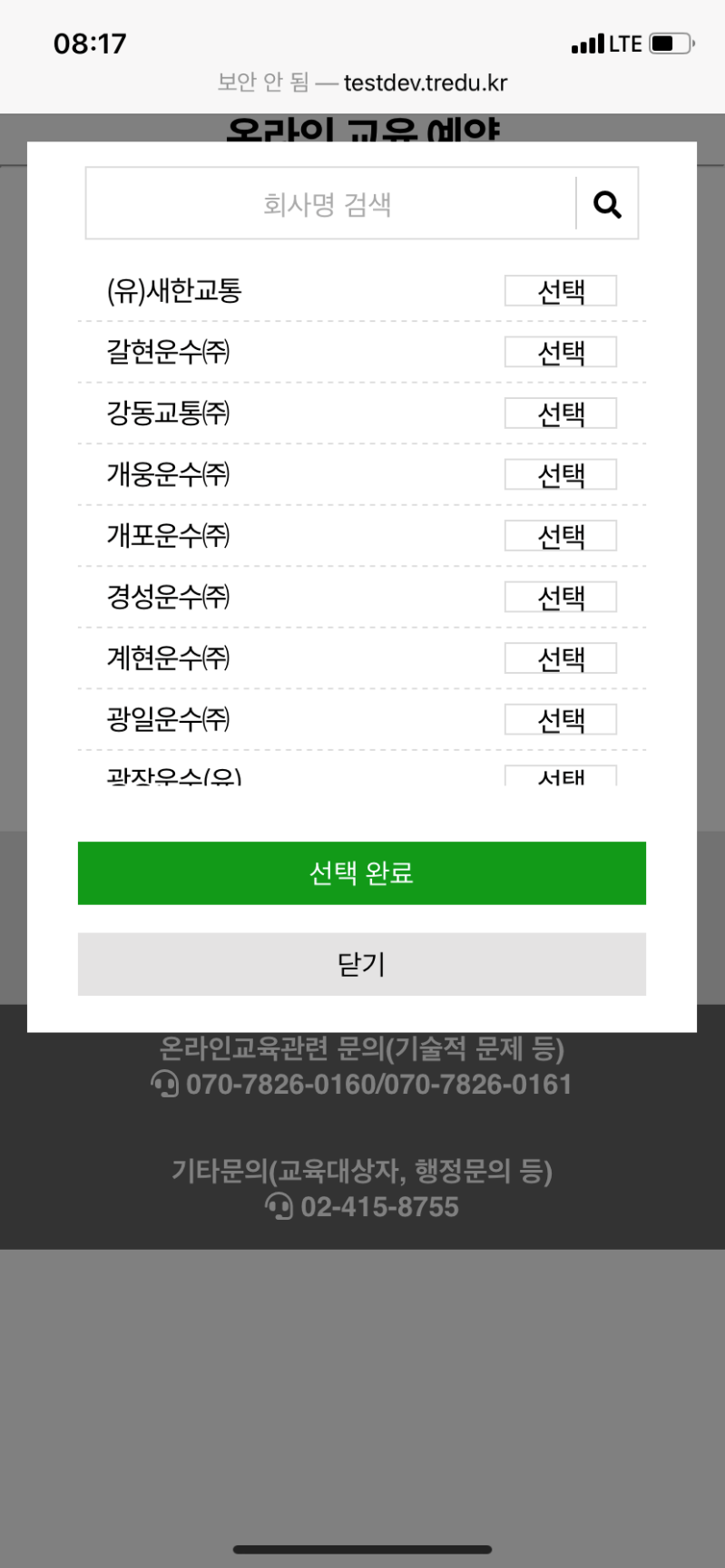 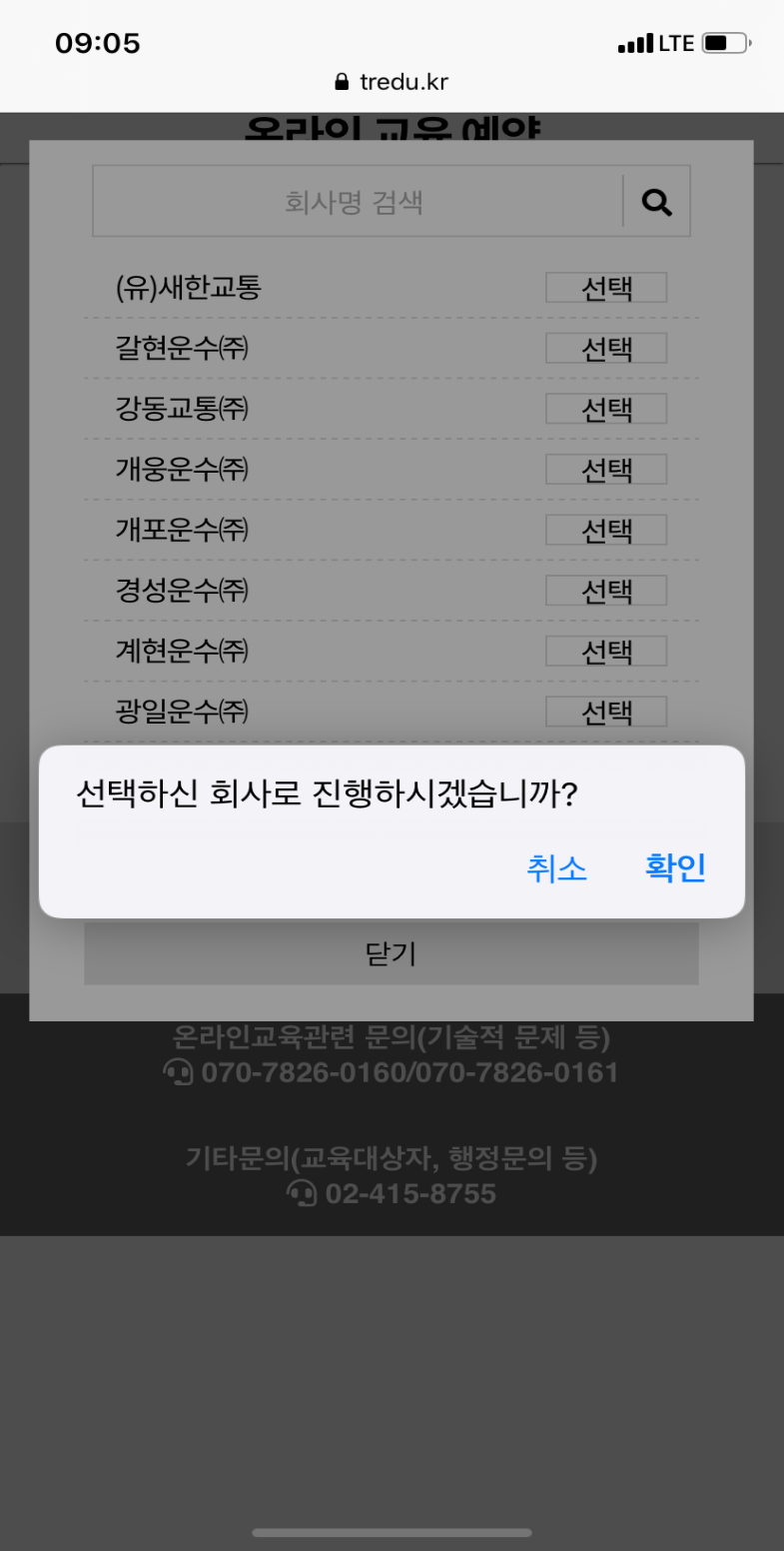 자신이 속해 있는 회사명을 검색 및 선택 → ‘확인’
※ 회사명은 버스에 해당되는 회사만 보여집니다.
온라인 교육 예약 매뉴얼
3. 교육 신청 및 예약
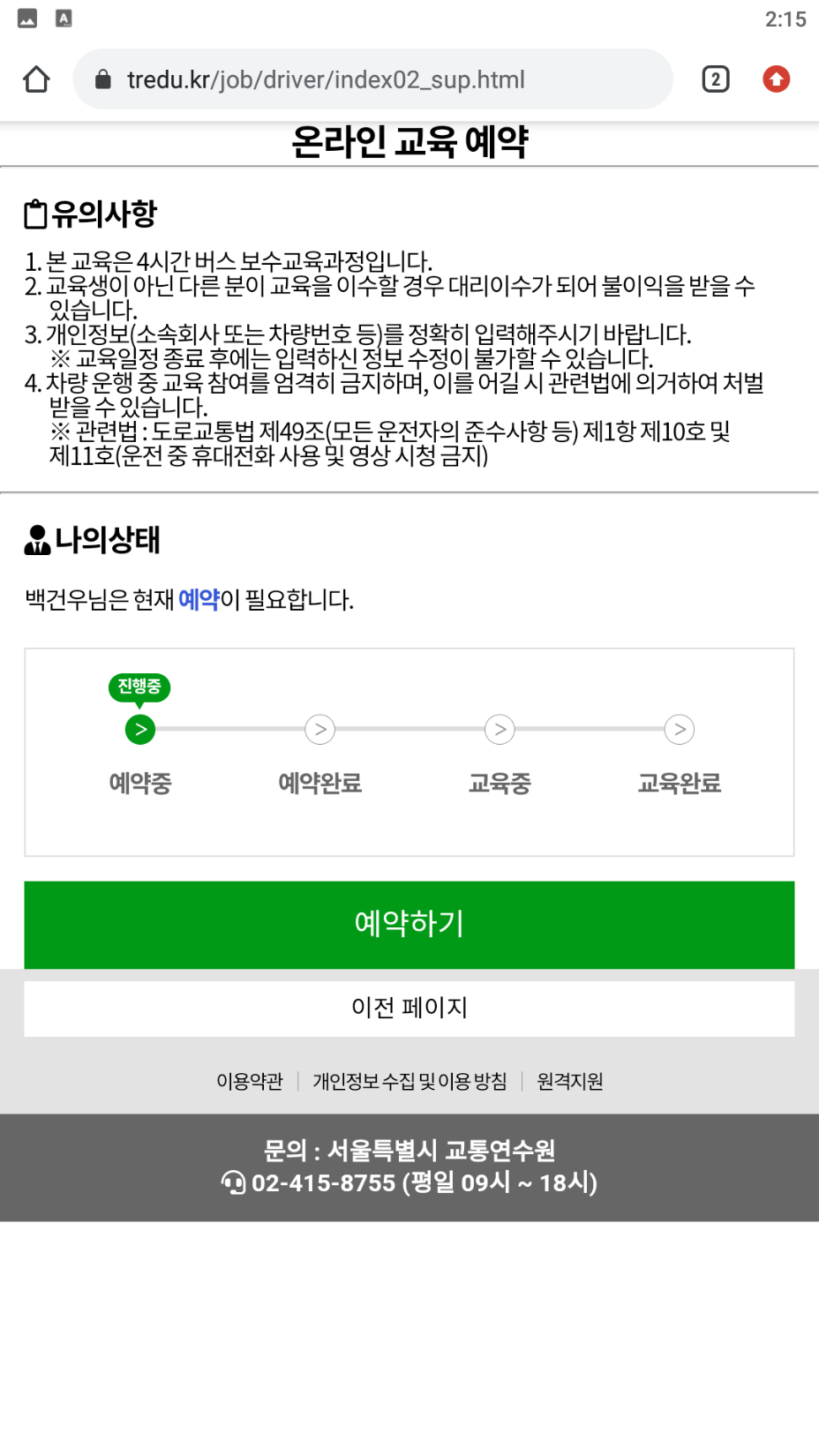 ‘예약하기’ 선택
온라인 교육 예약 매뉴얼
3. 교육 신청 및 예약
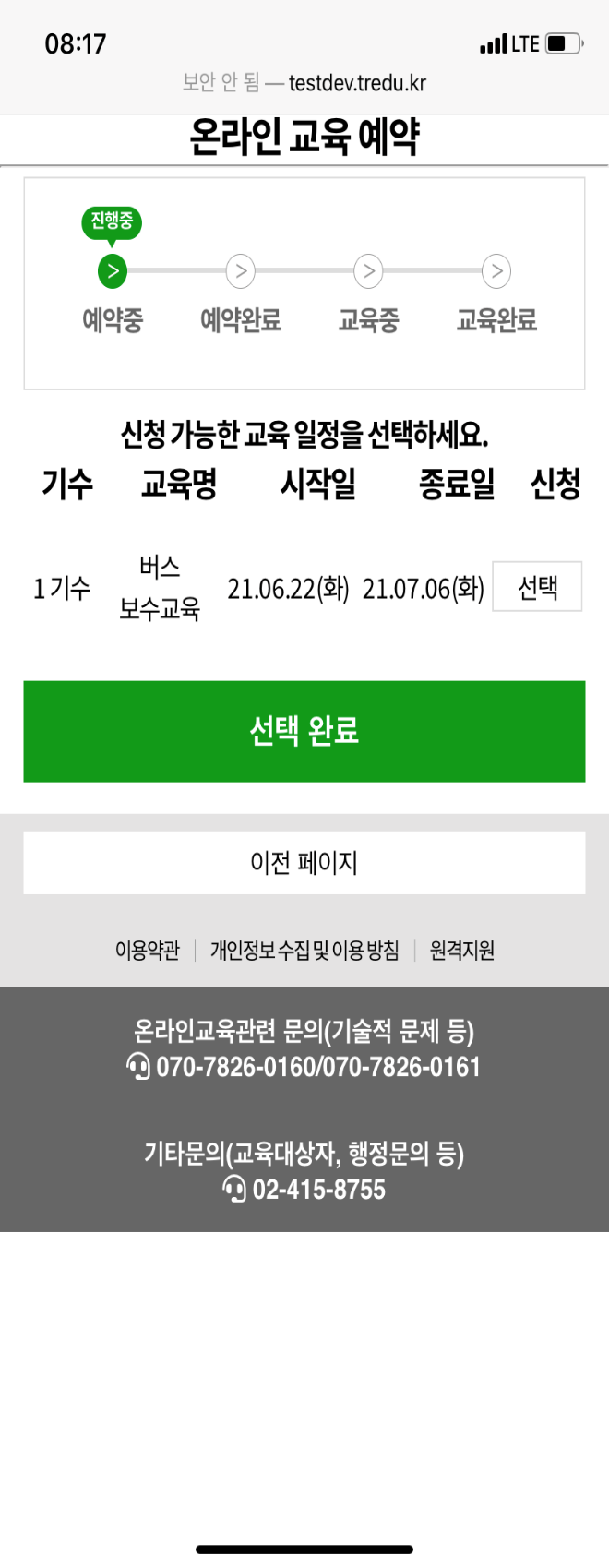 원하는 기수 ‘선택’ 및 ‘선택 완료’ 누르기
※ 교육신청은 신청기간 내에서만 신청 가능합니다.
온라인 교육 예약 매뉴얼
3. 교육 신청 및 예약
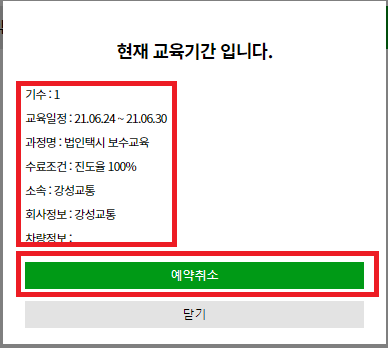 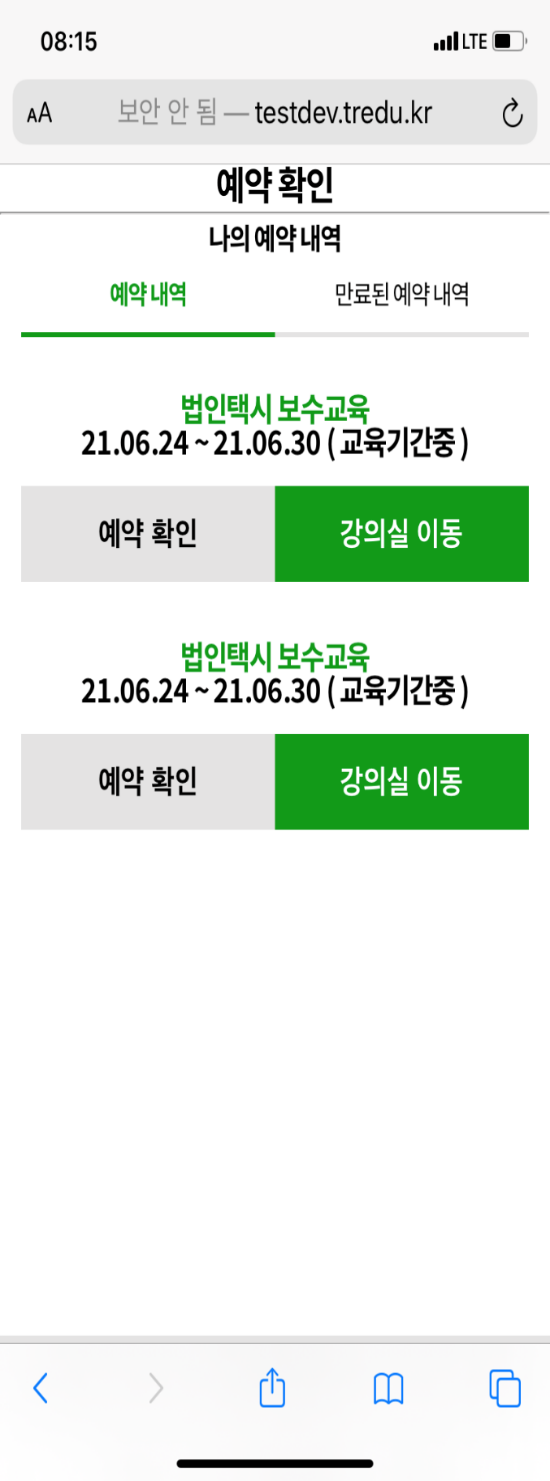 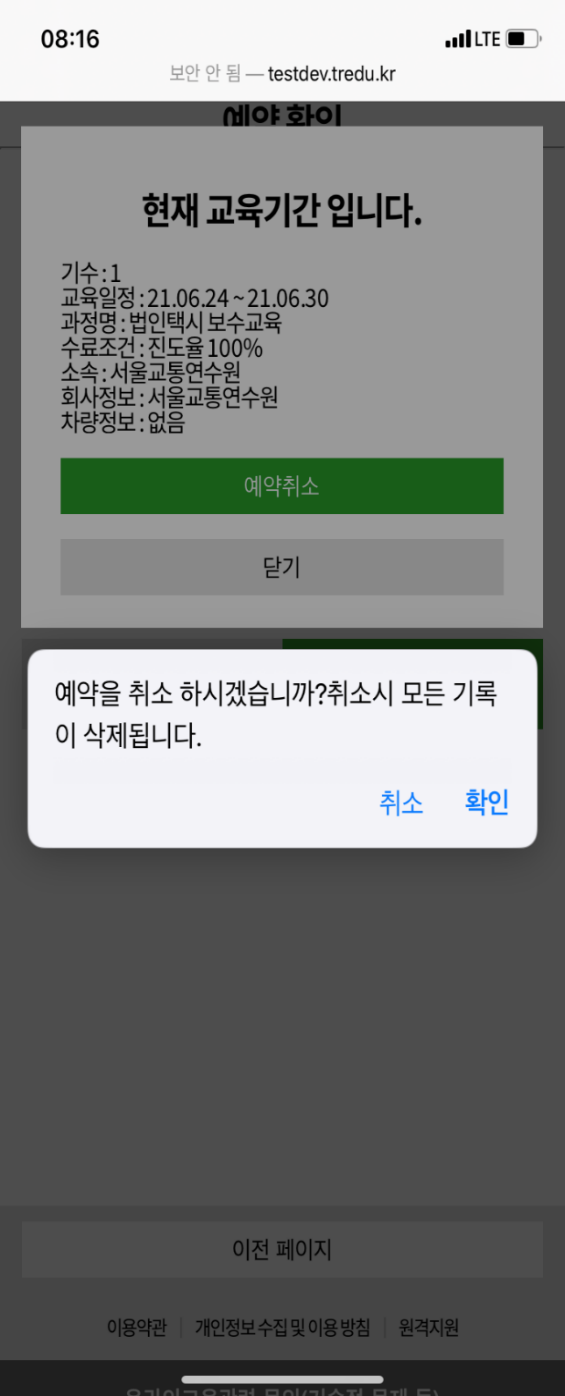 ※ 예약 취소를 할 경우 ‘예약 확인’ 선택 → ‘예약취소’ 선택 후 안내메시지 ‘확인’
온라인 교육 매뉴얼
4. 교육 수강
온라인 교육 매뉴얼
4. 교육 수강
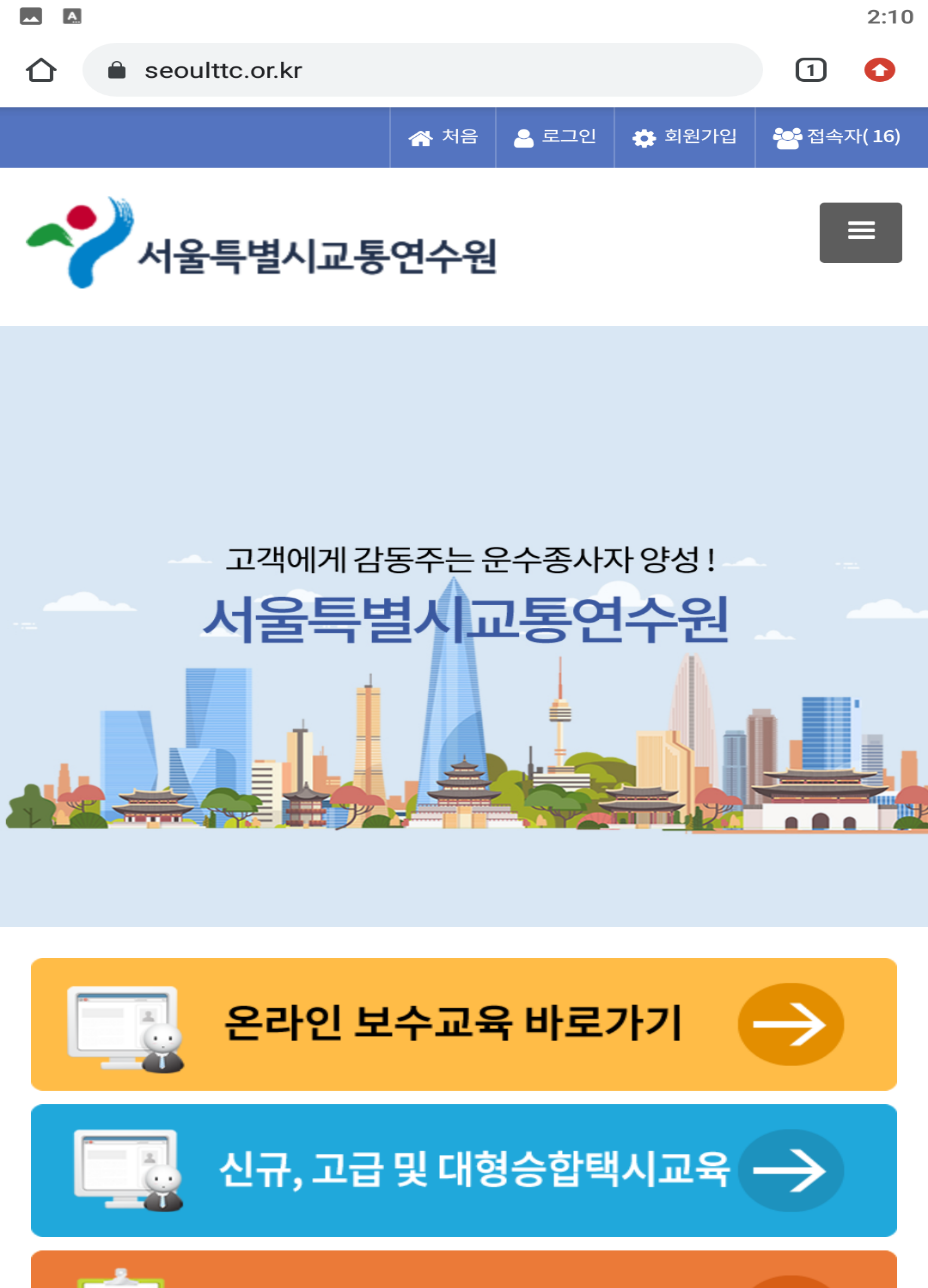   바로가기
서울시교통연수원 홈페이지 접속 후 ‘온라인 보수교육 바로가기’ 선택 (예약한 사이트와 동일)
온라인 교육 매뉴얼
4. 교육 수강
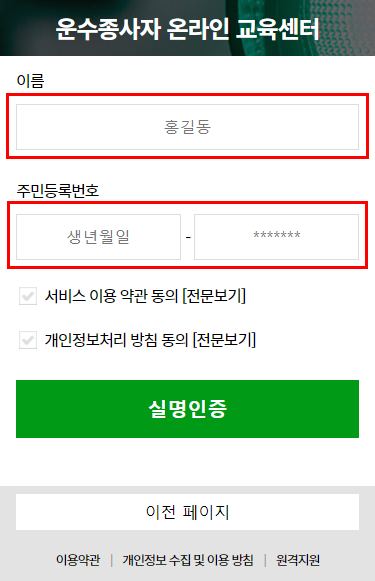 ‘이름’ 및 ‘주민등록번호’ 작성
온라인 교육 매뉴얼
4. 교육 수강
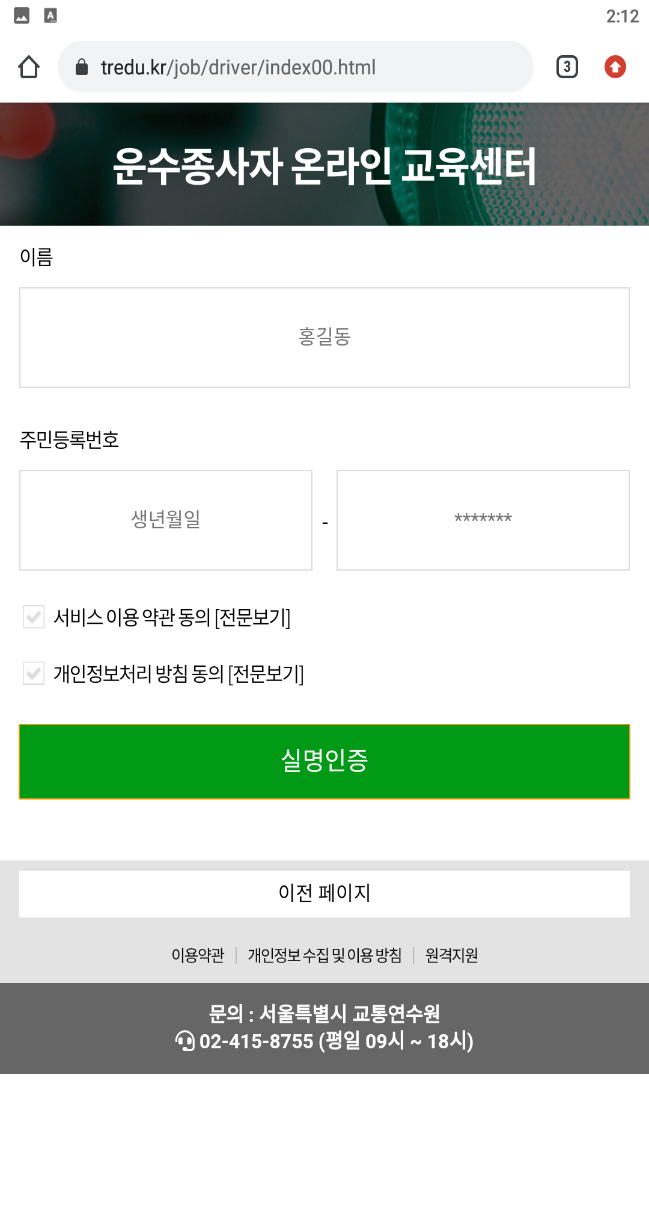 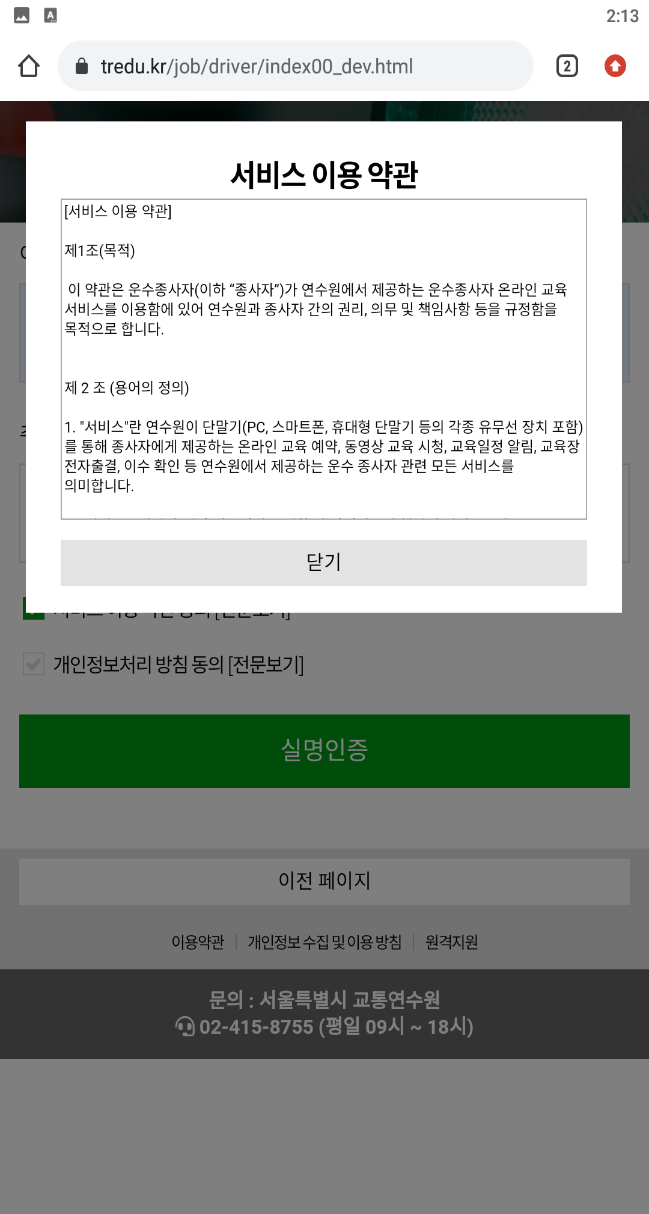 ‘서비스 이용 약관 동의[전문보기]’ 글자 왼쪽 체크박스 선택 후 ‘닫기’ 선택
온라인 교육 매뉴얼
4. 교육 수강
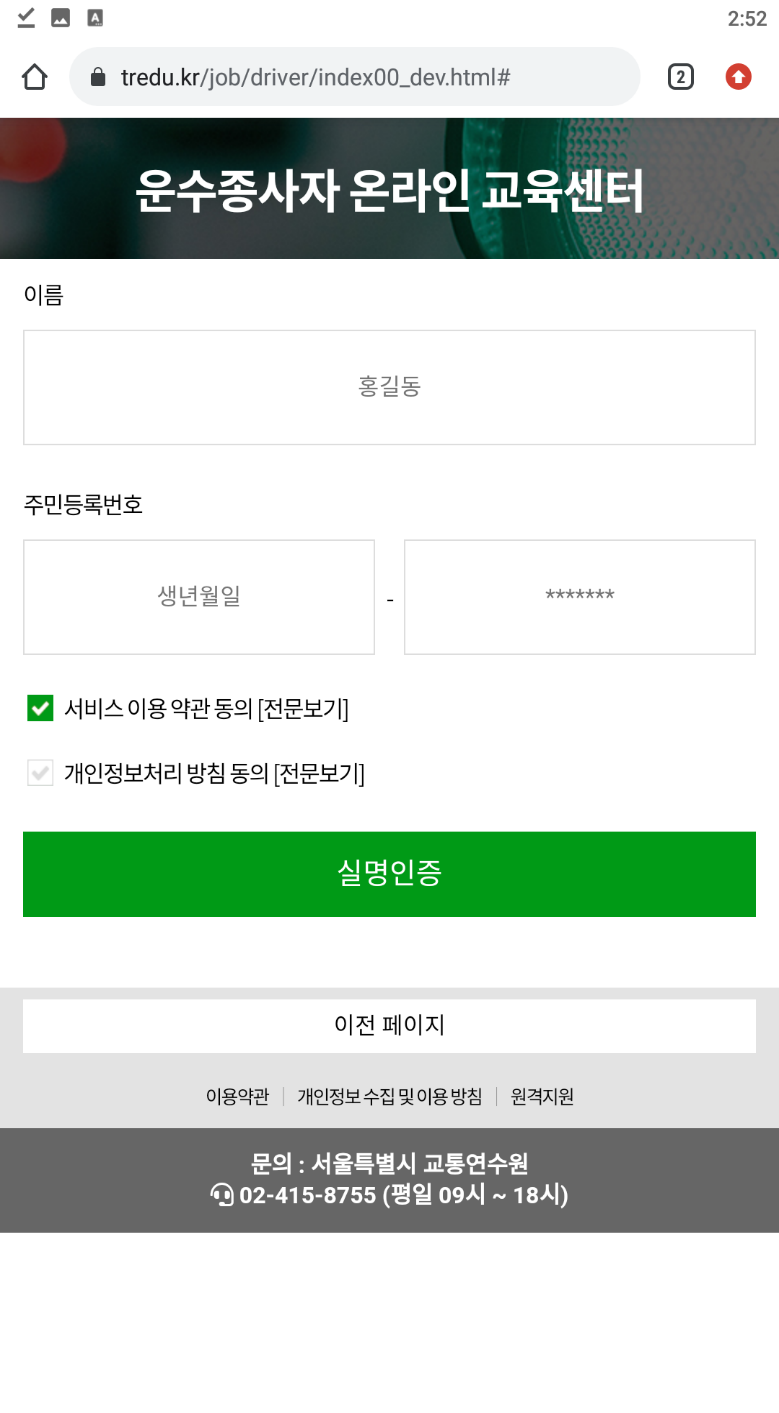 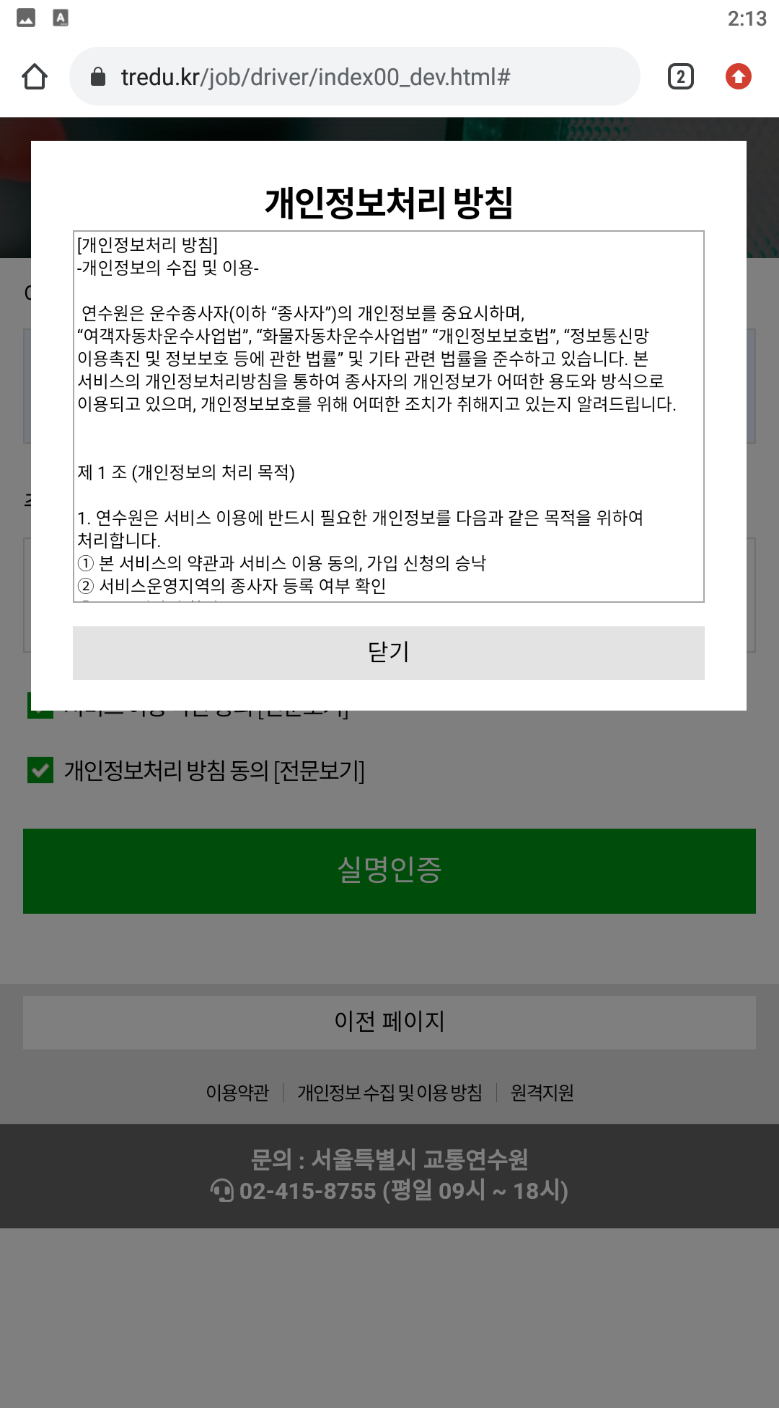 ‘개인정보처리 방침 동의[전문보기]’ 글자 왼쪽 체크박스 선택 후 ‘닫기’ 선택
온라인 교육 매뉴얼
4. 교육 수강
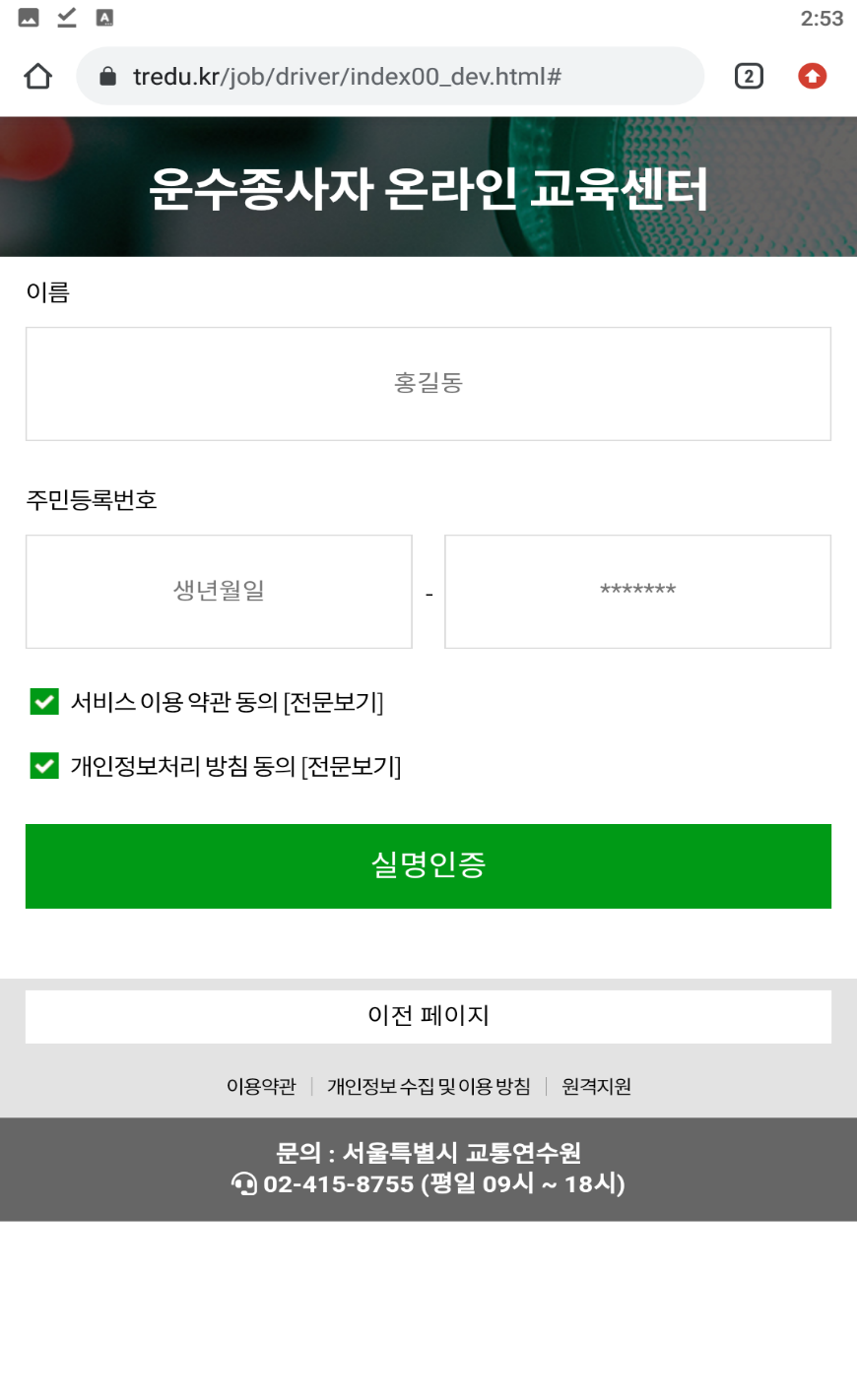 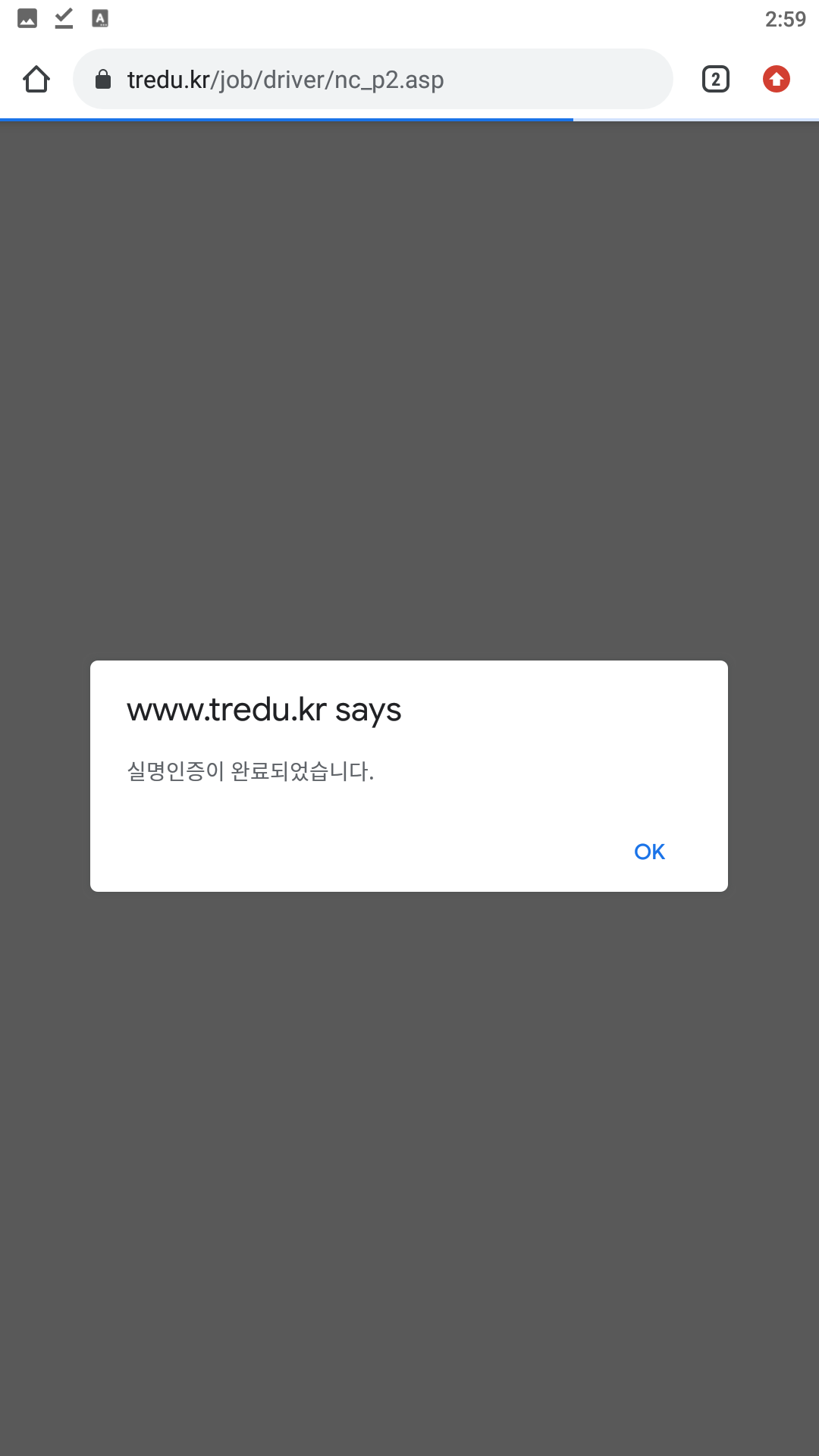 ‘실명인증’ 선택 후 ‘OK’ 선택
온라인 교육 매뉴얼
4. 교육 수강
- 해당되는 교육 과정 선택
- 온라인교육시작 선택 후 주의사항 아래 동의 선택
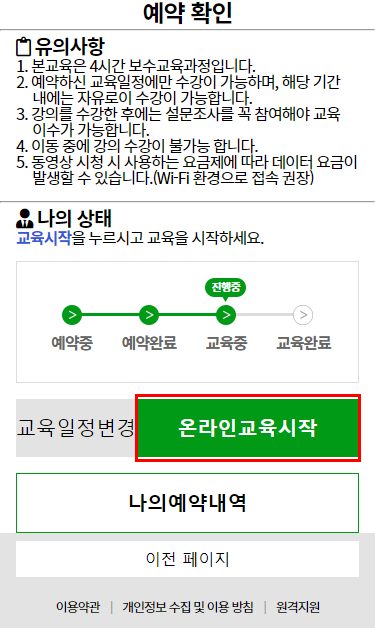 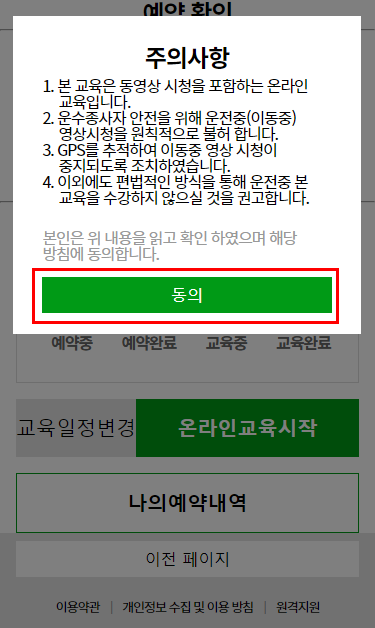 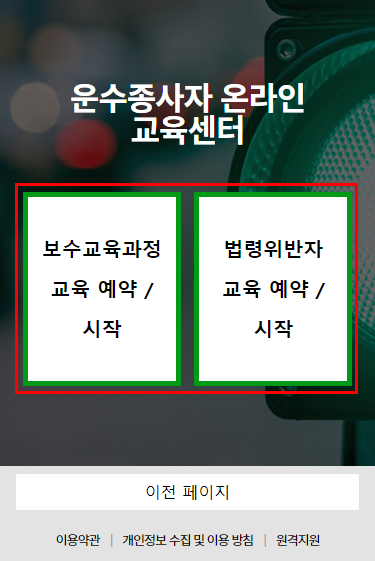 온라인 교육 매뉴얼
4. 교육 수강
사용자의 현재 위치를 사용 허용 선택
허용 안 함을 선택하시면 강의 수강을 하실 수 없습니다.
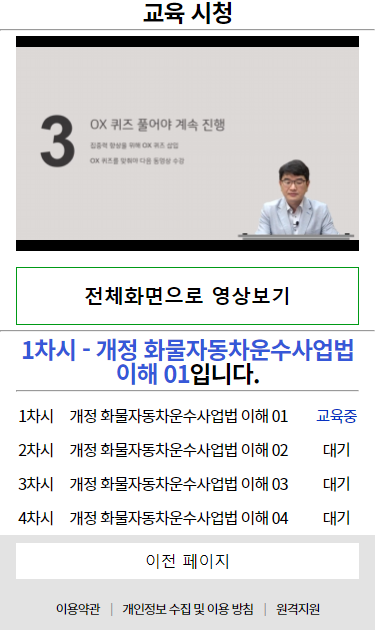 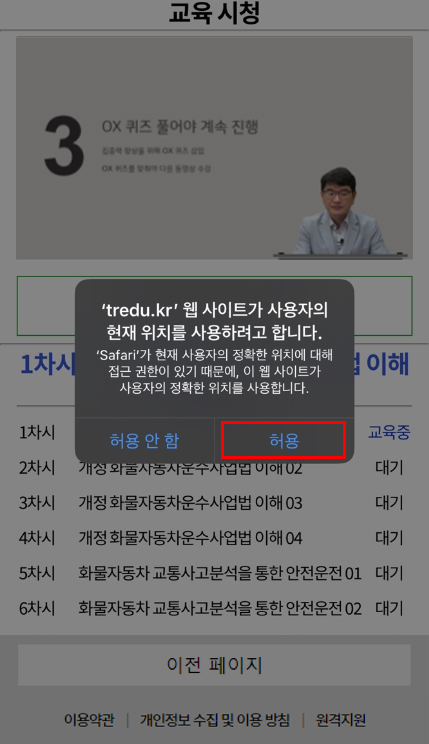 온라인 교육 매뉴얼
4. 교육 수강
※ 운전 중 영상 시청 시, GPS 감지를 이용하여 자동으로 중단됩니다.
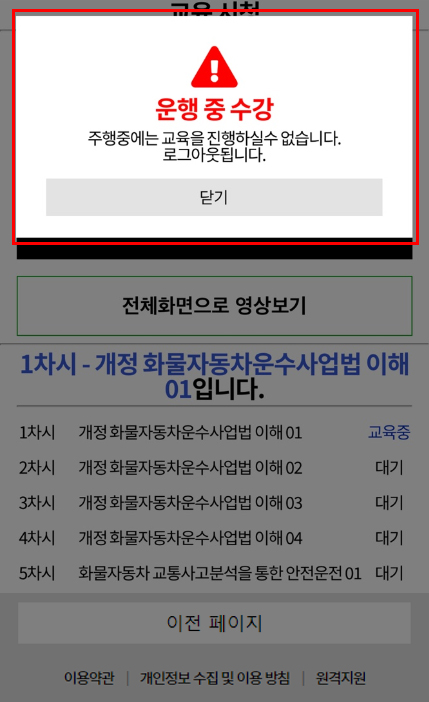 온라인 교육 매뉴얼
4. 교육 수강
- 교육 수강은 순차적으로 재생되며, 영상 시청 후 다음차시 시청하기 선택
- O,X 퀴즈 풀기 (틀리더라도 정답 확인 후 다음 교시로 이동)
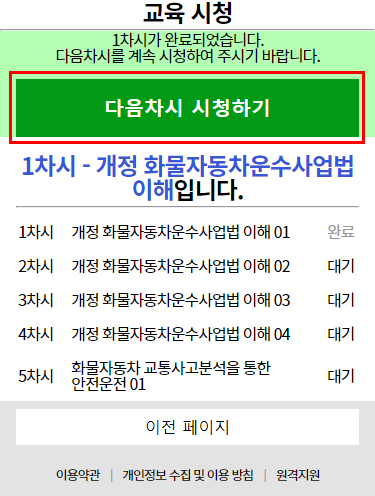 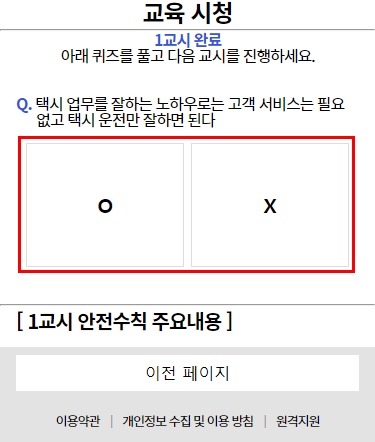 온라인 교육 매뉴얼
4. 교육 수강
모든 동영상 시청을 마치면 설문 조사 응답 필수
설문조사 응답 후 이수증 확인 (필요에 따라 저장 또는 인쇄 가능)
 ※ 이수증 확인은 교육사이트 재접속하여도 확인 가능
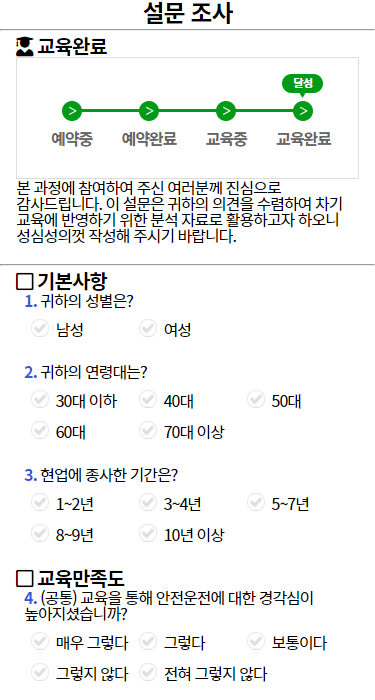 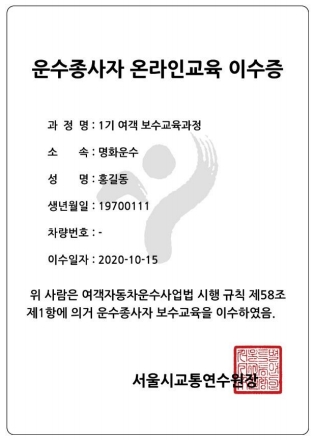 온라인 교육 매뉴얼
5. 회사별 단체 예약
온라인 교육 매뉴얼
5. 회사별 단체 예약
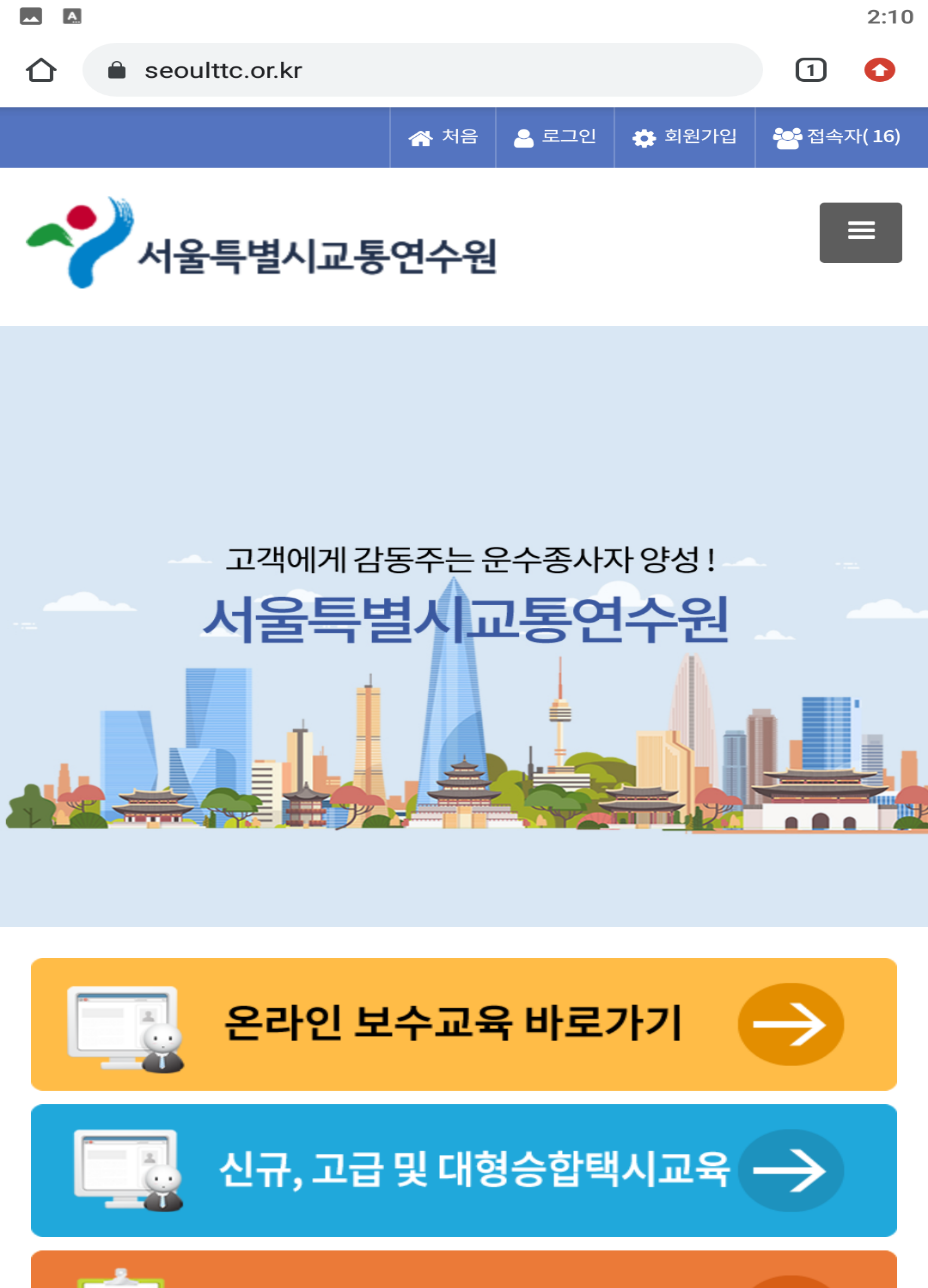   바로가기
서울시교통연수원 홈페이지 접속 후 ‘온라인 보수교육 바로가기’ 선택 (예약한 사이트와 동일)
온라인 교육 매뉴얼
5. 회사별 단체 예약
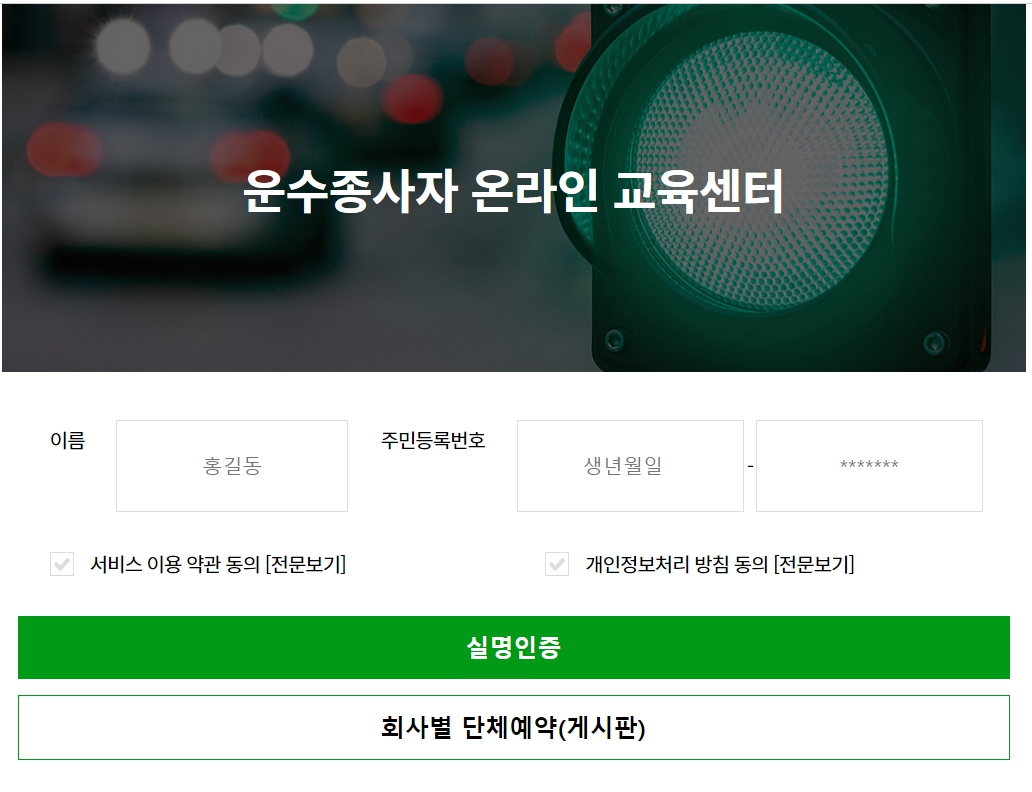   바로가기
온라인교육 사이트 접속 후 ‘회사별 단체예약(게시판)’ 선택
온라인 교육 매뉴얼
5. 회사별 단체 예약
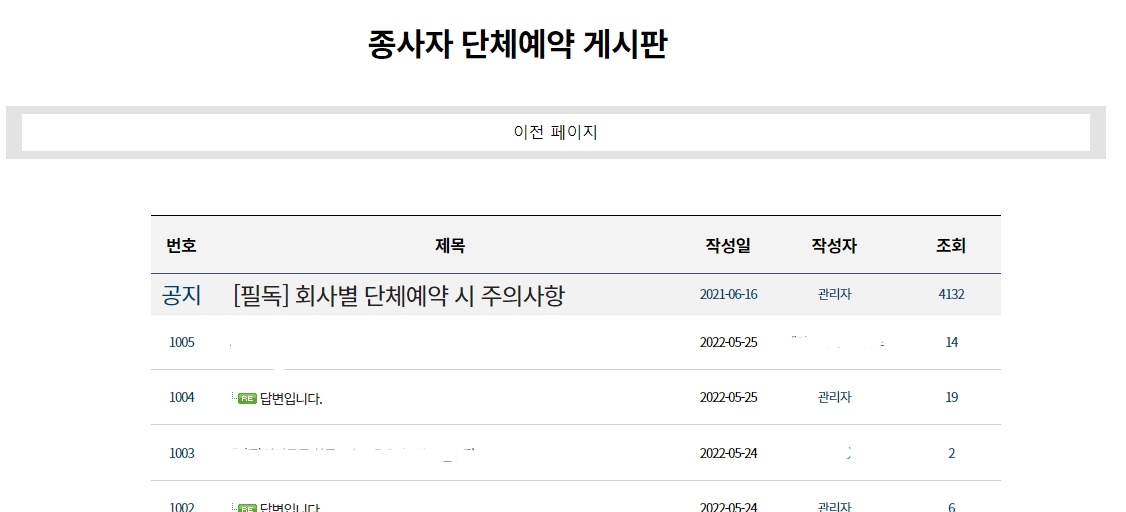   바로가기
‘[필독] 회사별 단체예약 시 주의사항’ 선택
온라인 교육 매뉴얼
5. 회사별 단체 예약
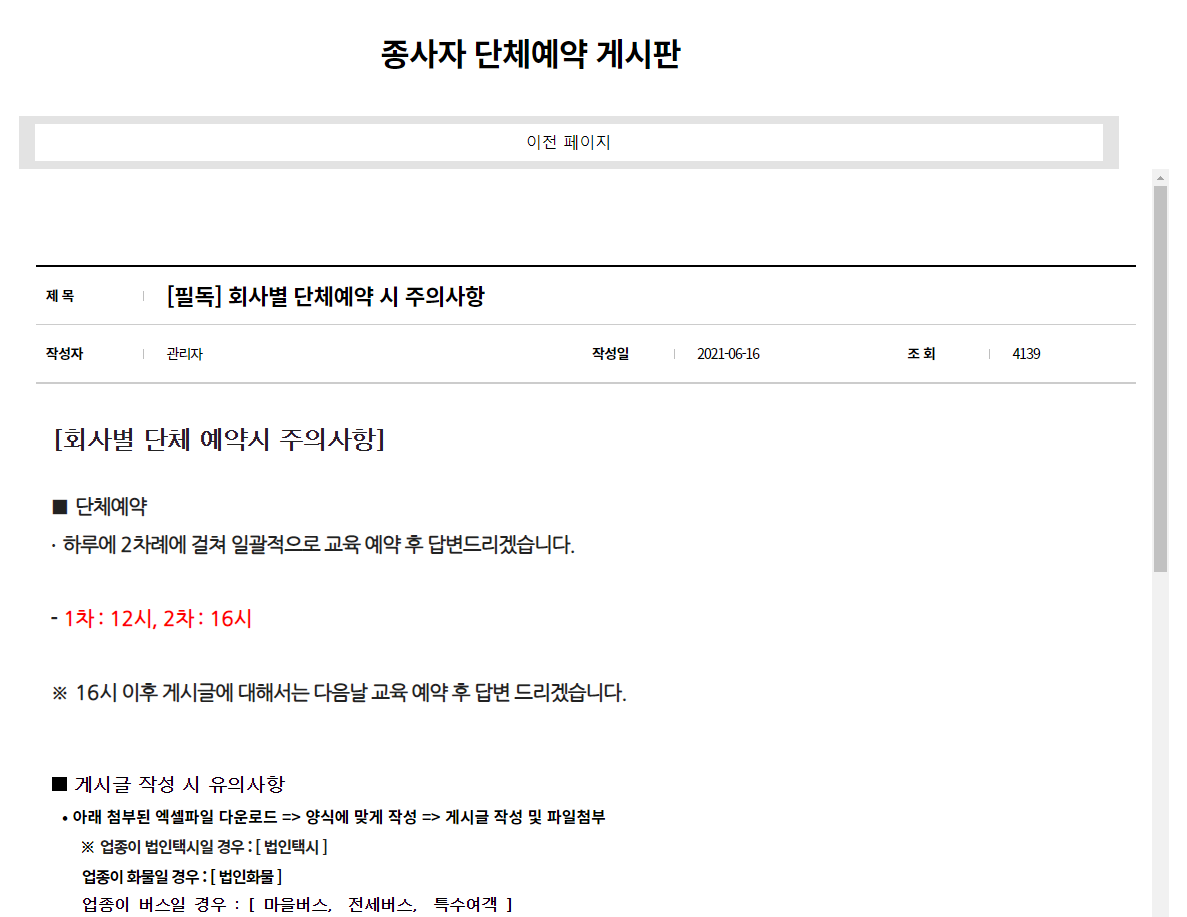   바로가기
게시글 내용 확인
온라인 교육 매뉴얼
5. 회사별 단체 예약
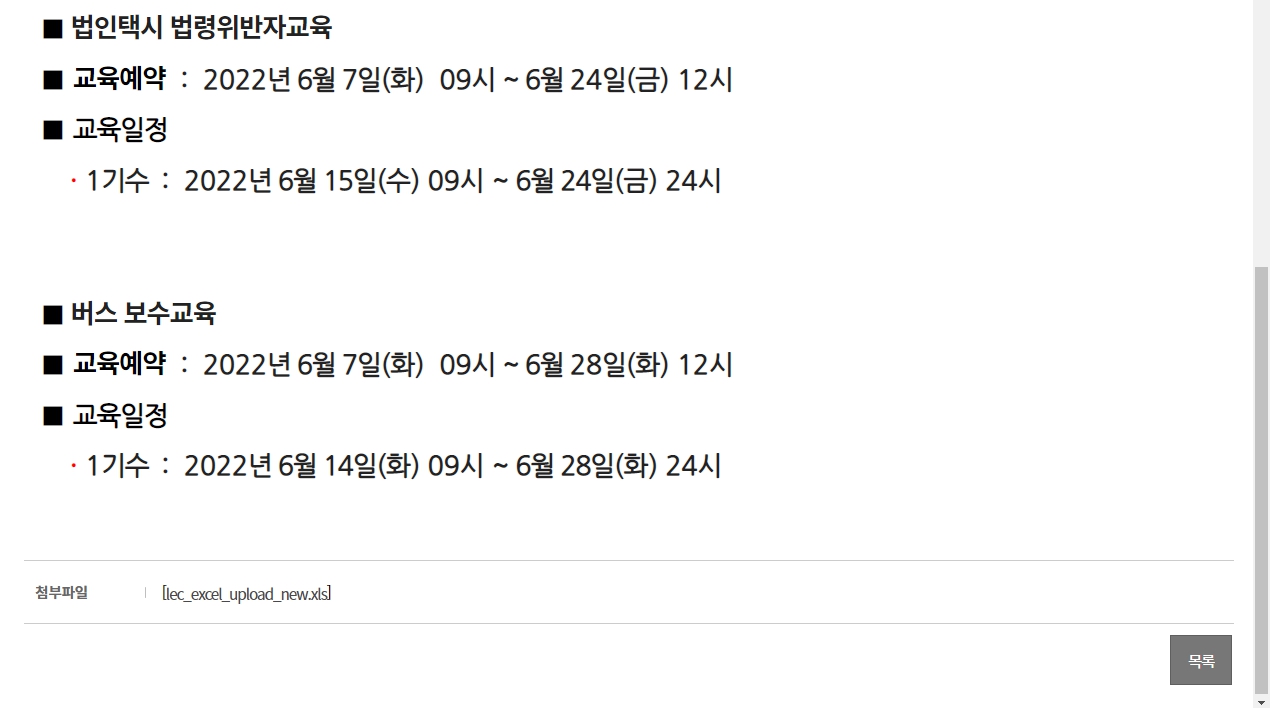   바로가기
게시글 내용 맨 아래 첨부파일 ‘[lec_excel_upload_new.xls]’ 선택 및 다운로드 후 양식에 맞게 작성
온라인 교육 매뉴얼
5. 회사별 단체 예약
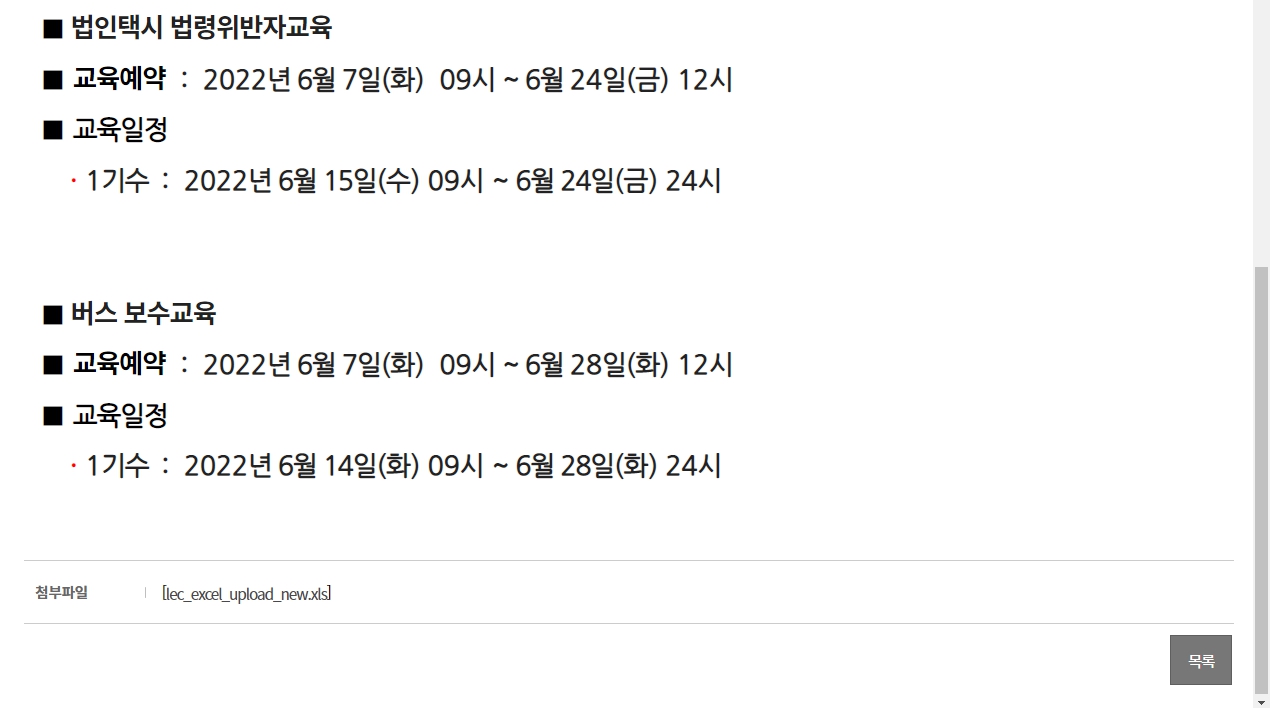   바로가기
‘목록’ 선택
온라인 교육 매뉴얼
5. 회사별 단체 예약
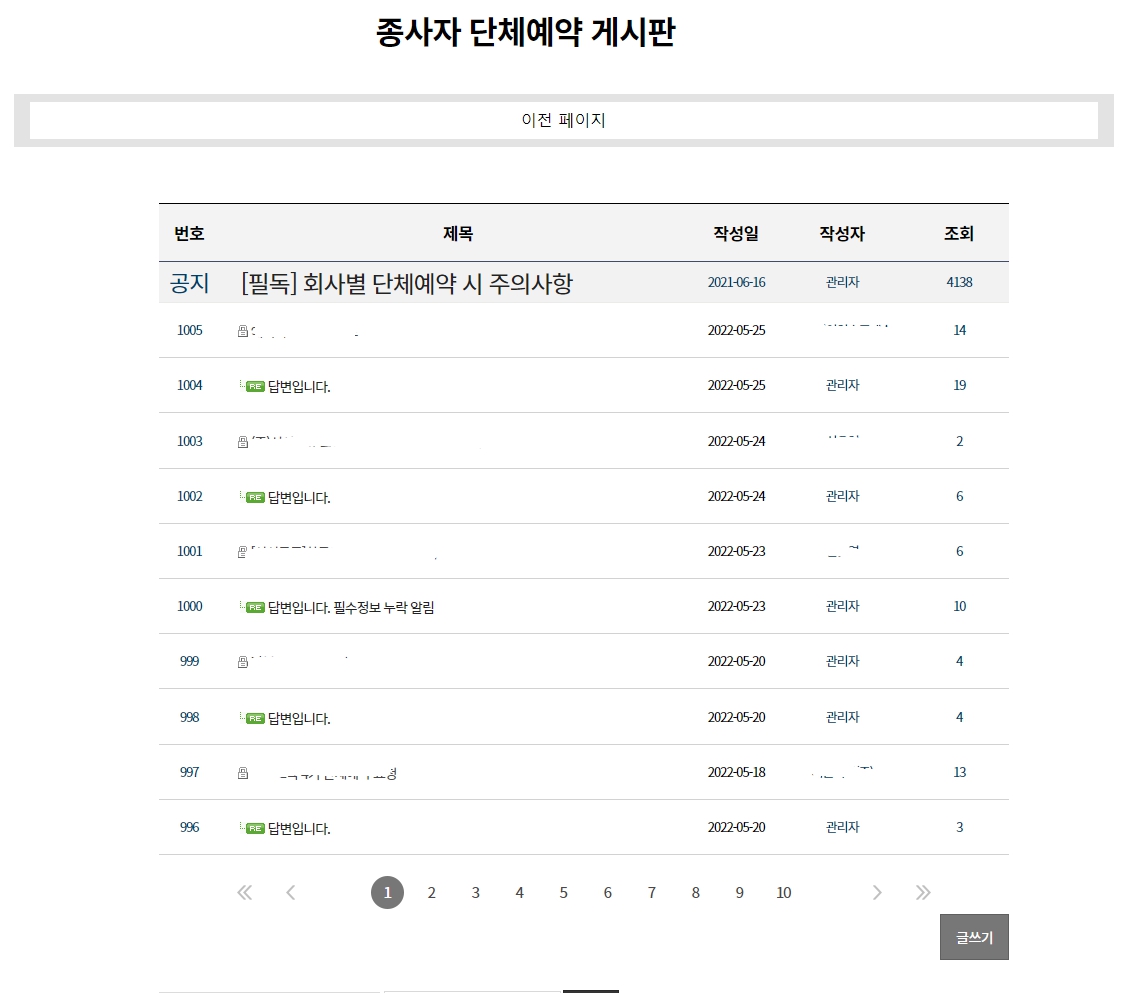   바로가기
‘글쓰기’ 선택
온라인 교육 매뉴얼
5. 회사별 단체 예약
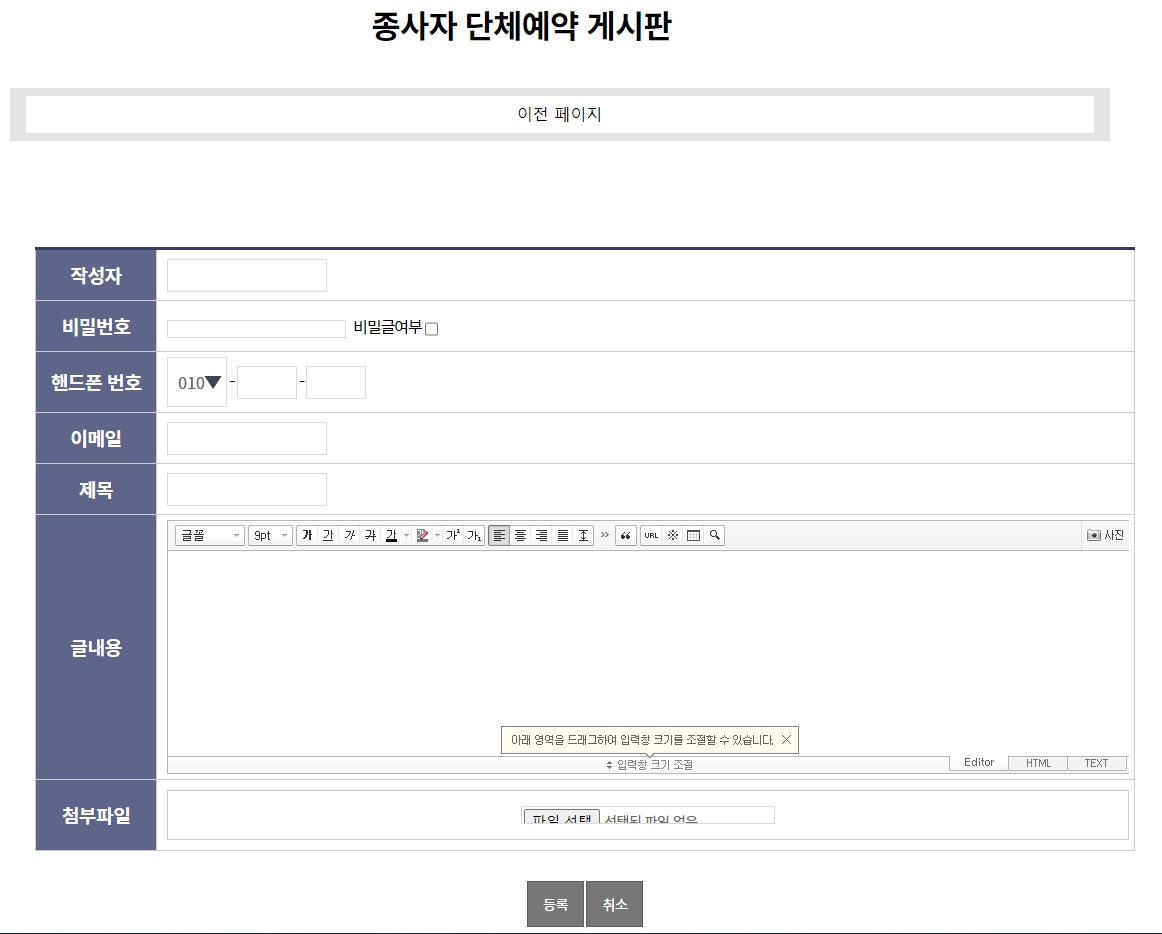   바로가기
내용에 맞게 작성 후 
첨부파일 칸의 ‘파일 선택’ 선택 및 양식에 맞게 작성한 ‘[lec_excel_upload_new.xls]’ 첨부하기
온라인 교육 매뉴얼
5. 회사별 단체 예약
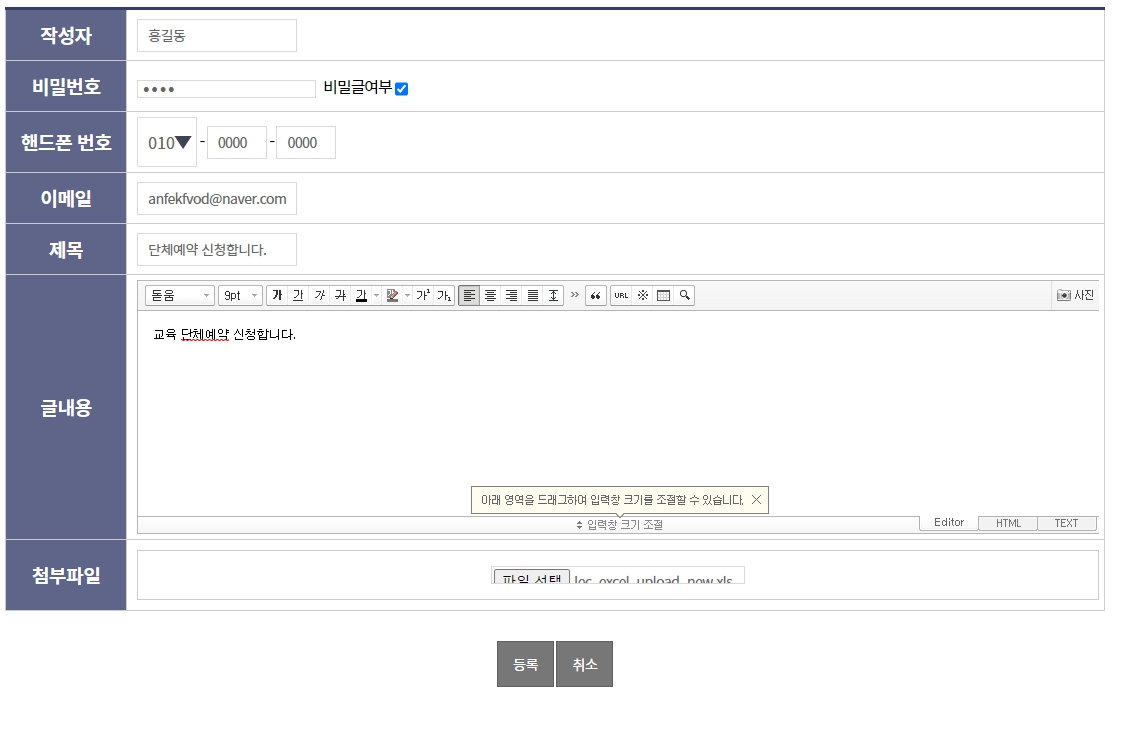 작성한 내용 확인 후 ‘등록’ 선택